Guidelines for preparing a Project Outline
Call 2 PO Preparation Days, Brussels, 23 September 2015
Marc Sturzel – Programme Coordinator ITEA 3
Submission process
Proposals content
Website
PO / FPP differentiation
PO Stage
Create a convincing story
Push innovation for actual market impact
Explain the concept and consortium relevance
Present clear objectives
PO / FPP differentiation
FPP Stage
Refine the PO thanks to the evaluation feedback
Propose a convincing realisation plan
Offline & Online inputs
Offline & Online inputs
Offline & Online inputs
PO Annex
Administrative inputs
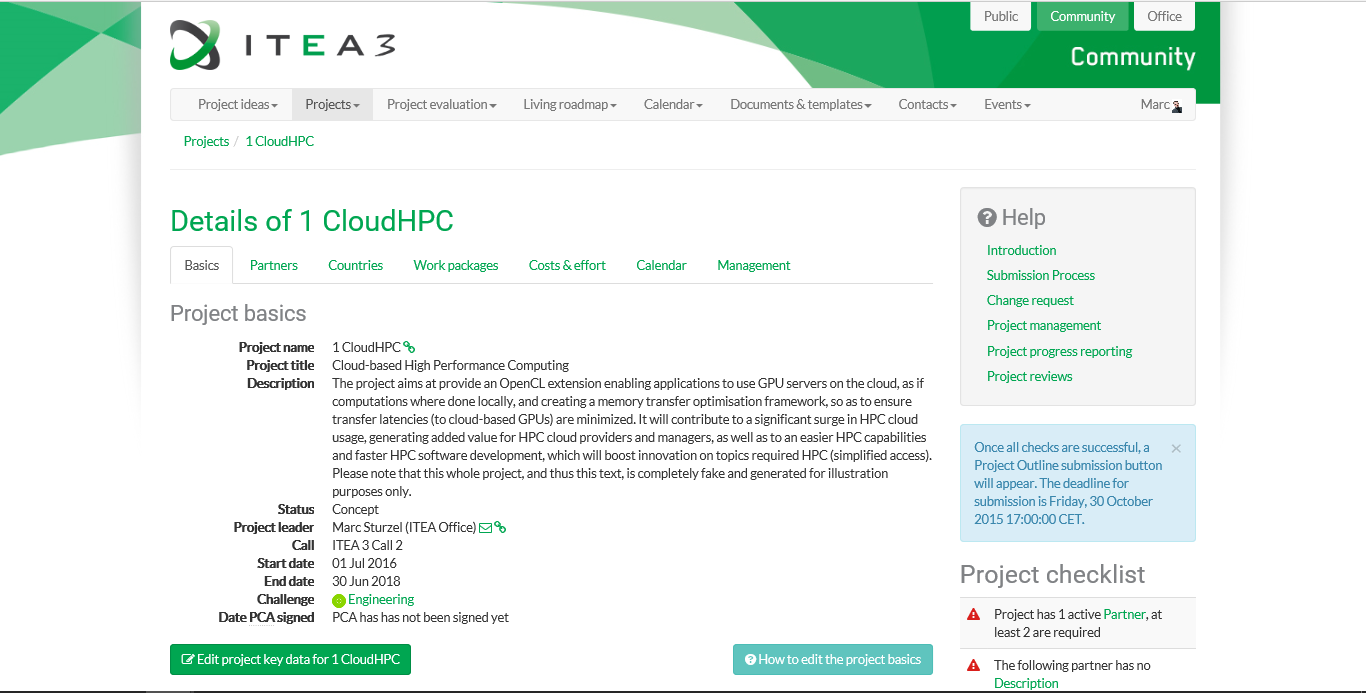 Merged proposal
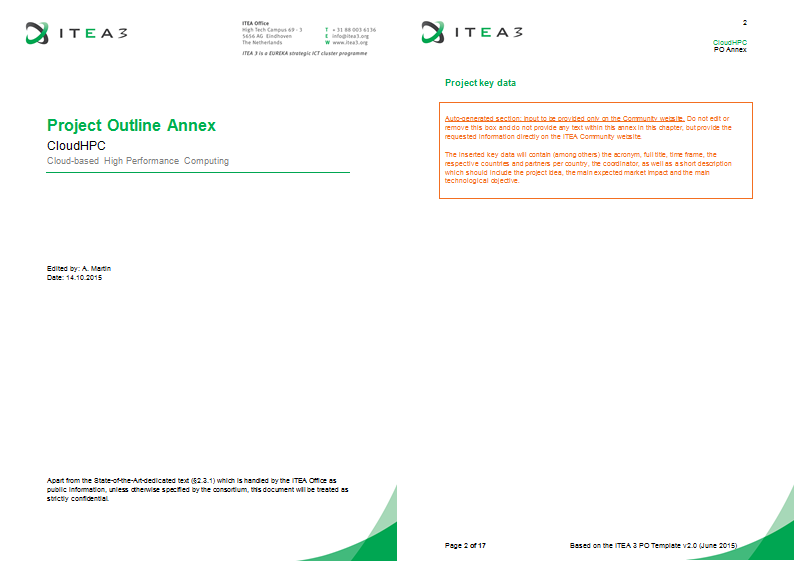 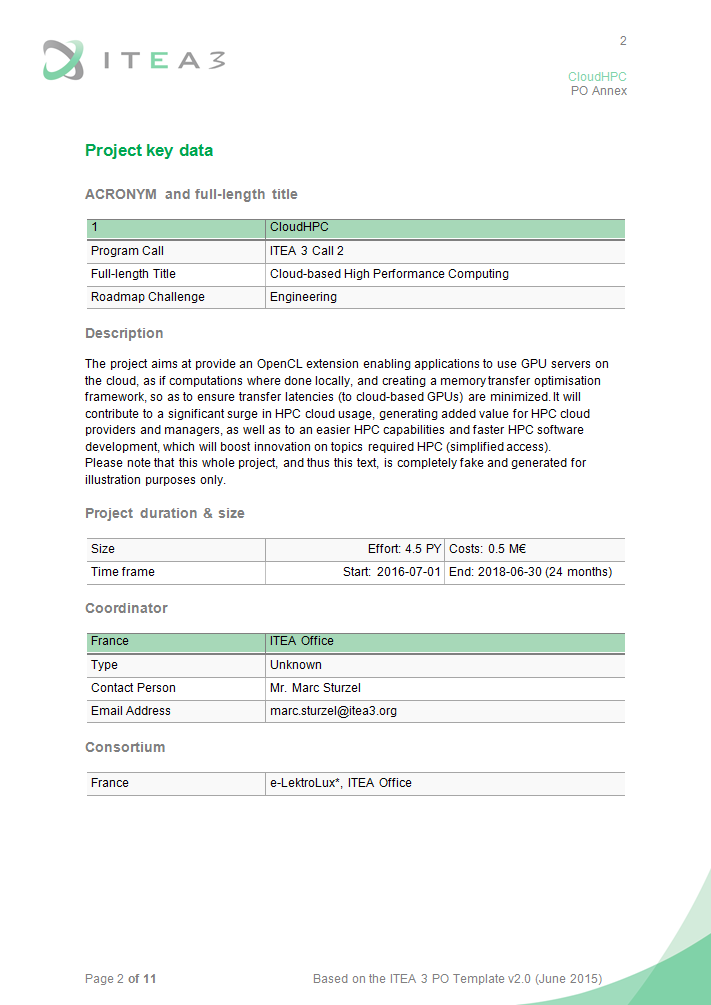 https://
editable
.docx
editable
.docx
read-only
PO template
PO template
PO template
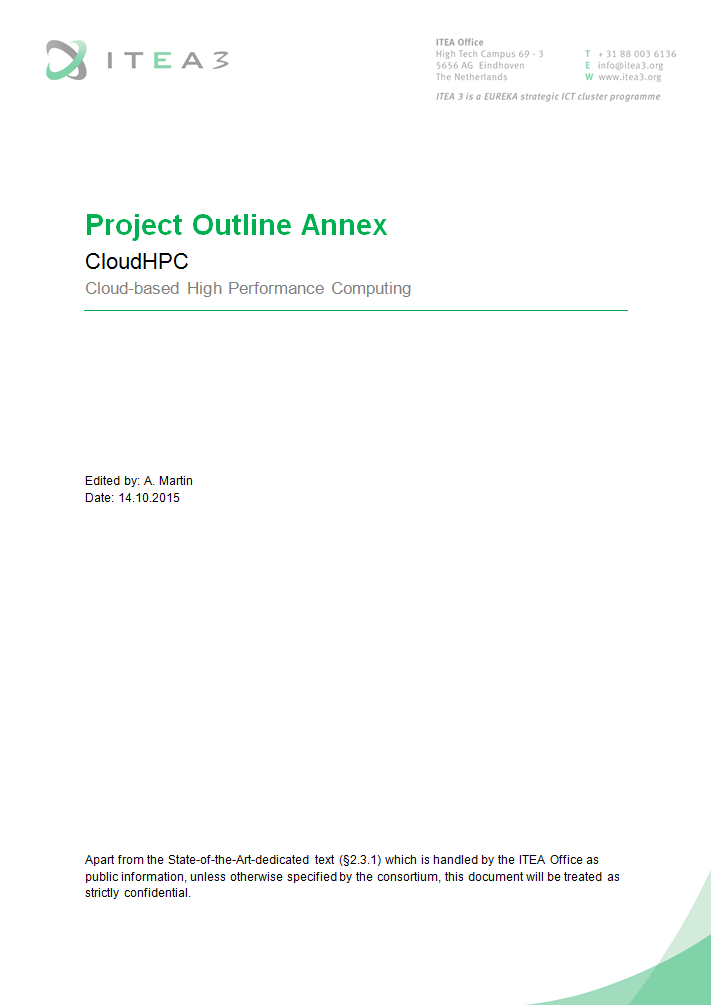 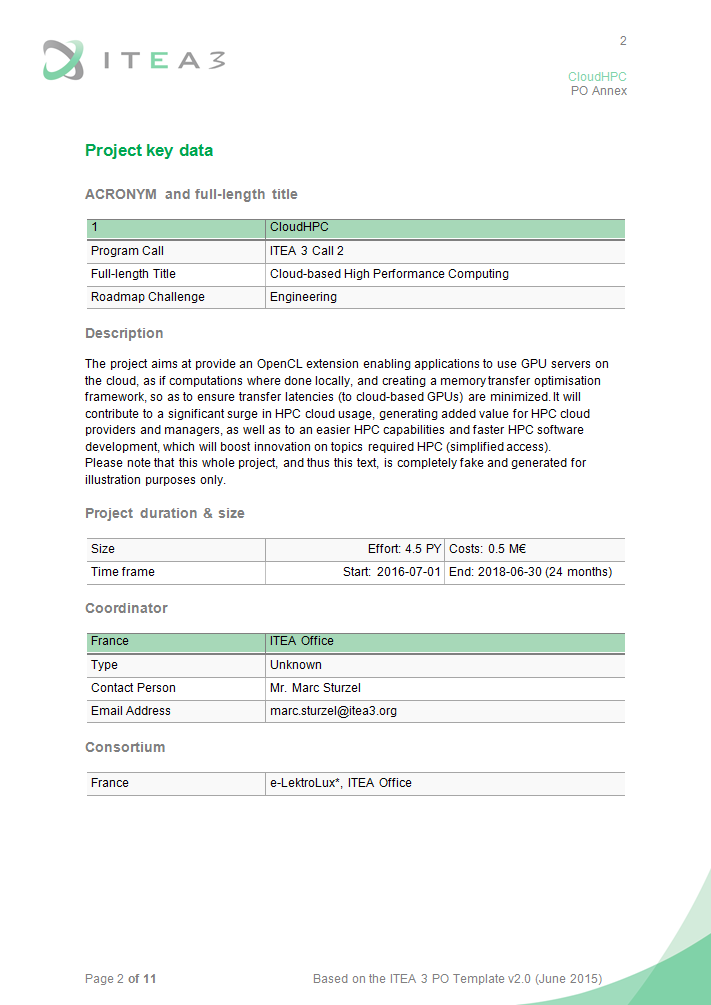 PO template
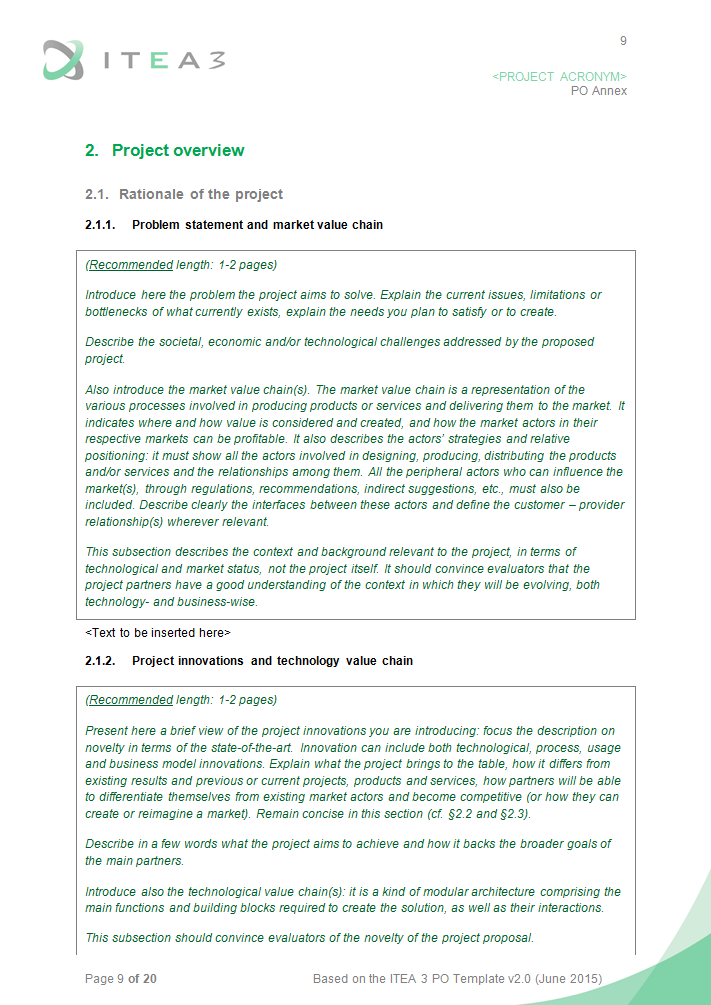 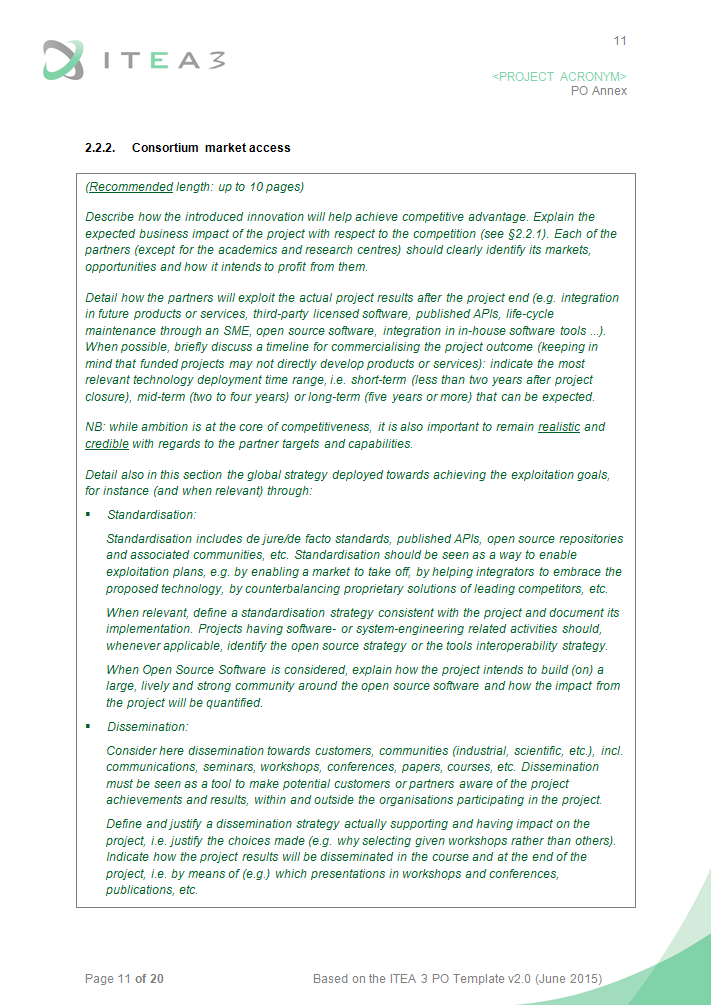 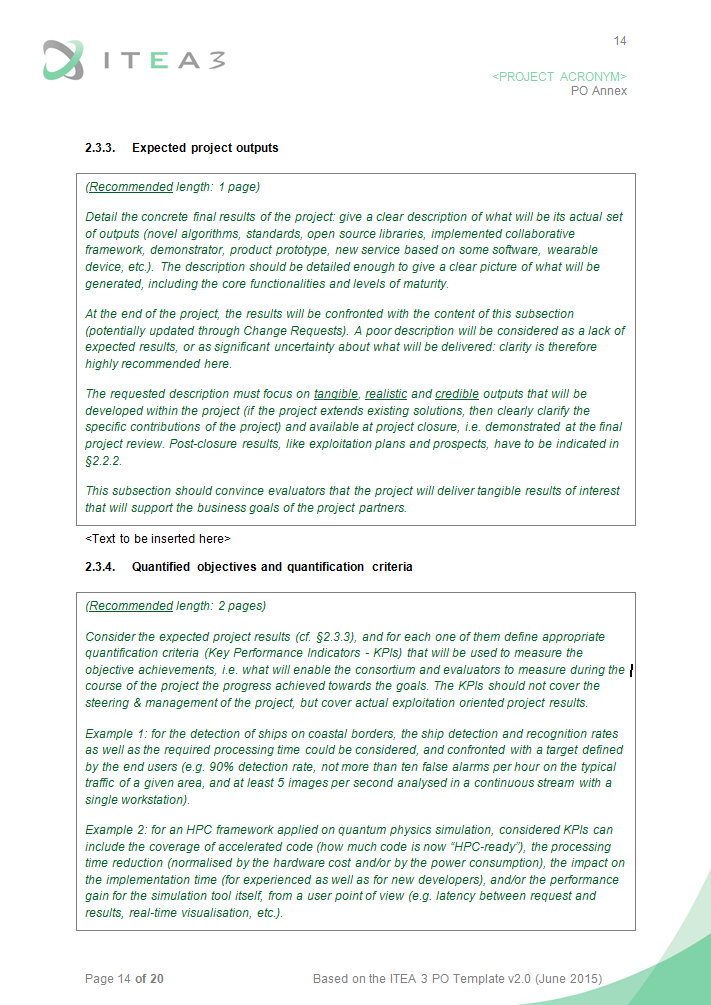 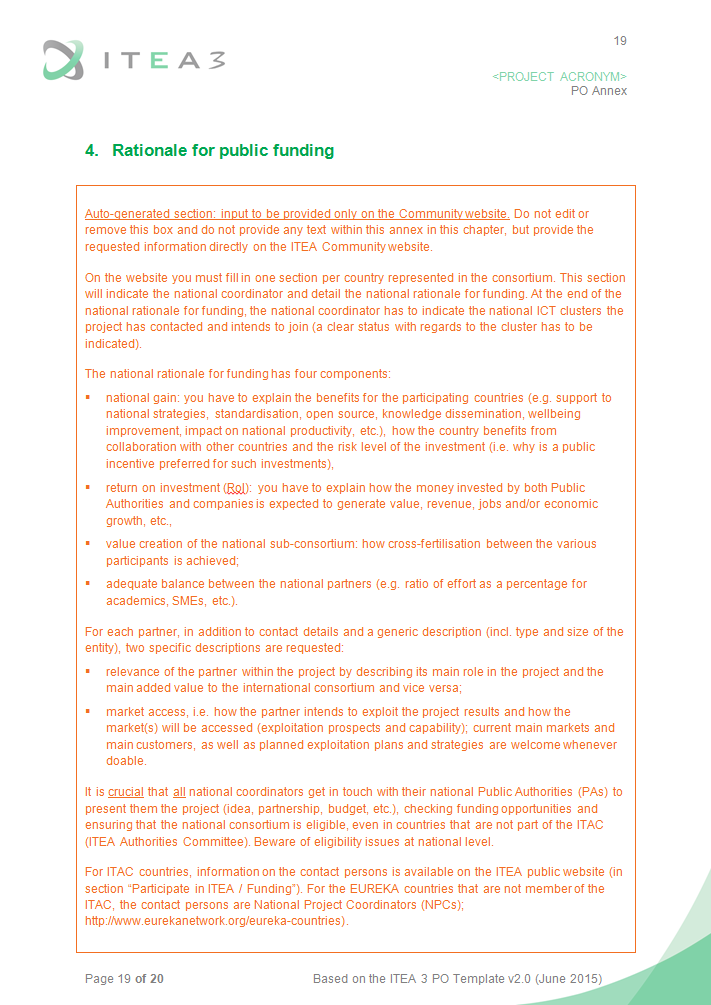 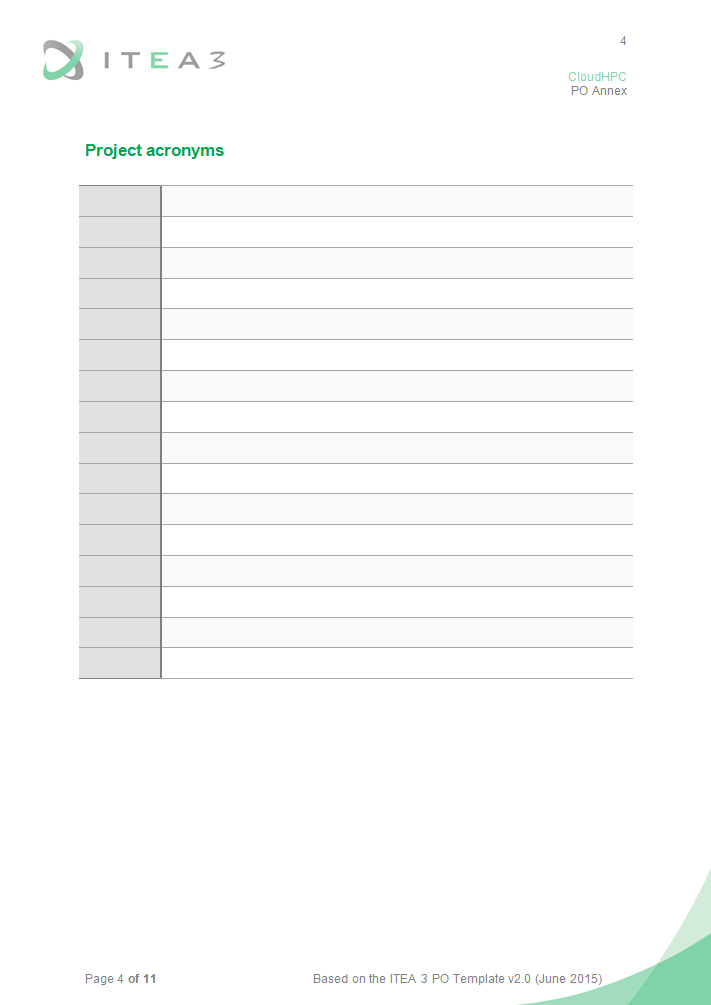 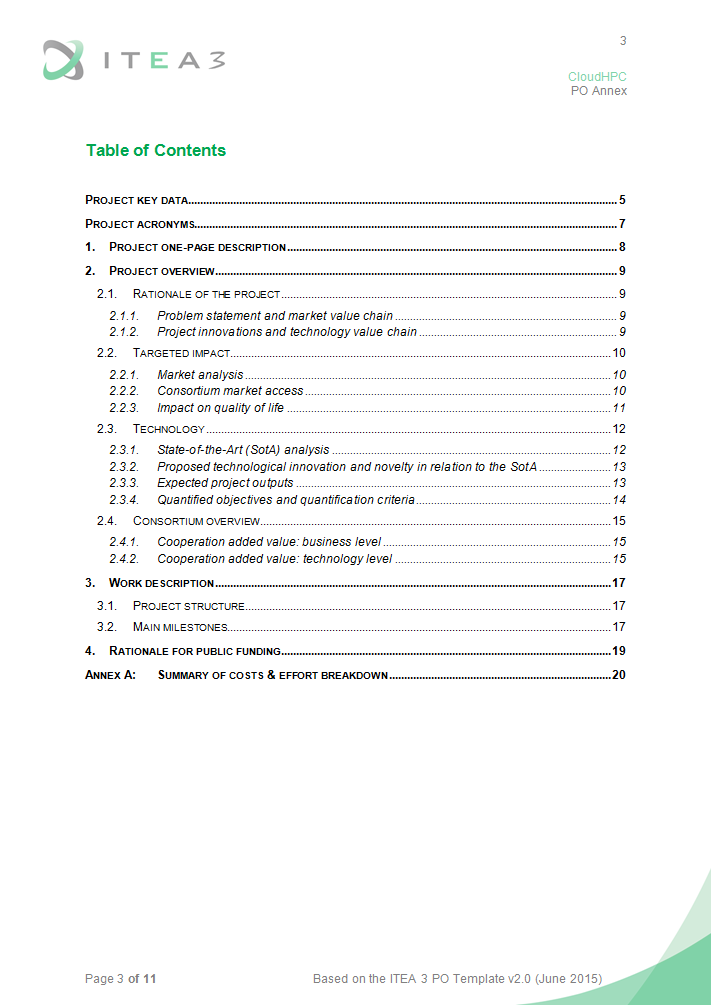 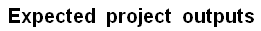 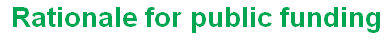 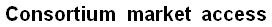 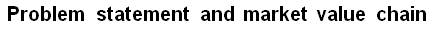 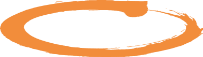 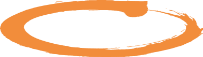 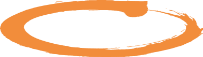 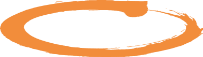 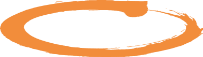 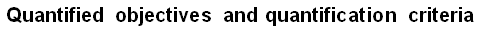 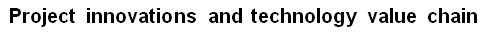 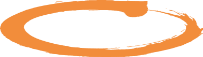 Overall length constraint up to §4 excl.:
45 pages for a PO
75 pages for an FPP(without instructions and merged sections)
PO template
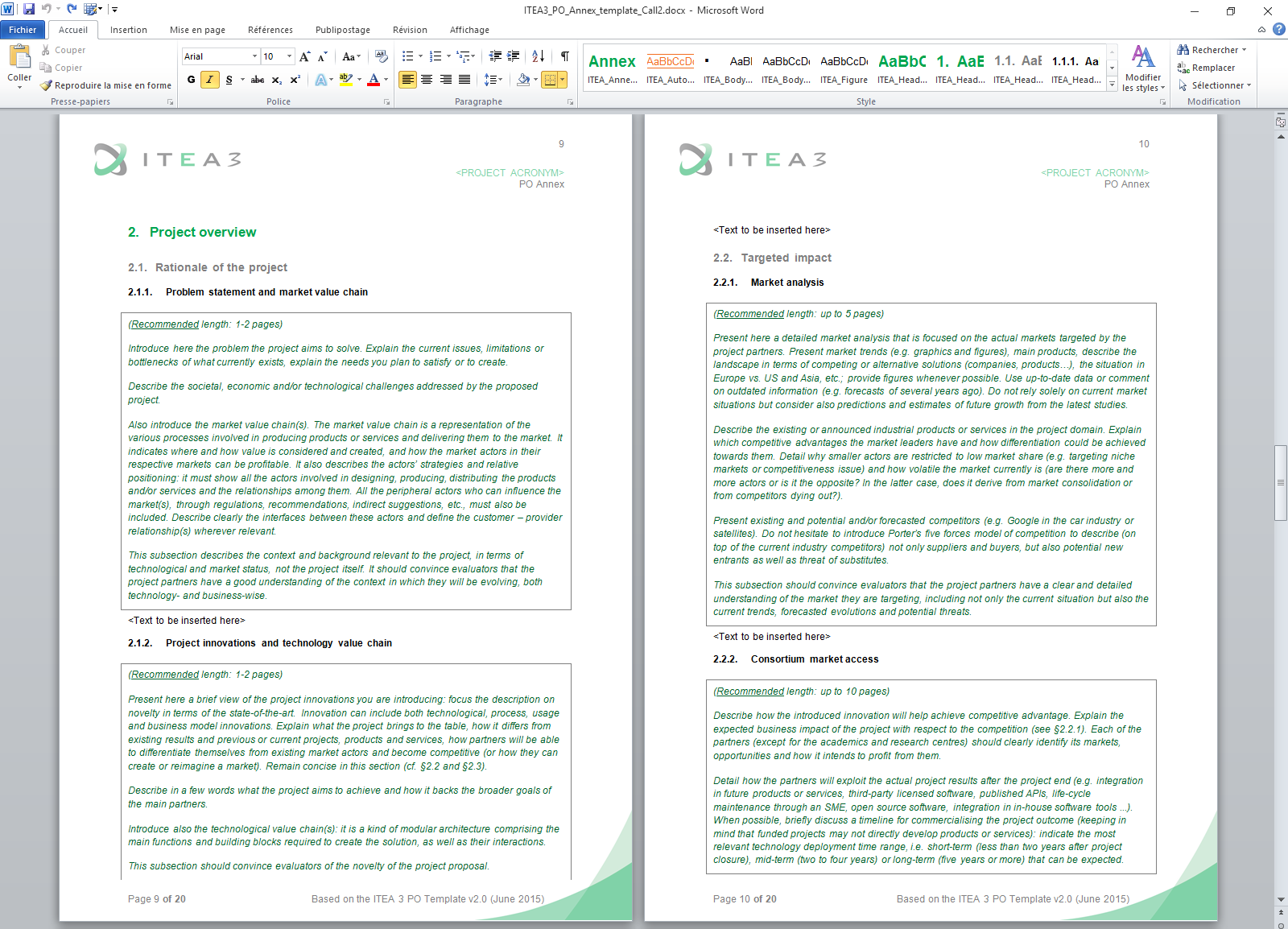 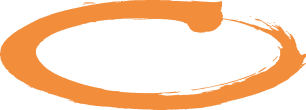 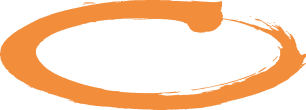 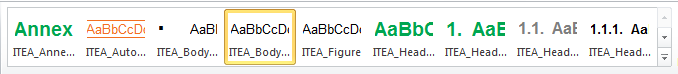 PO template
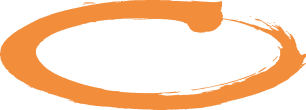 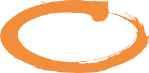 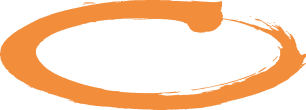 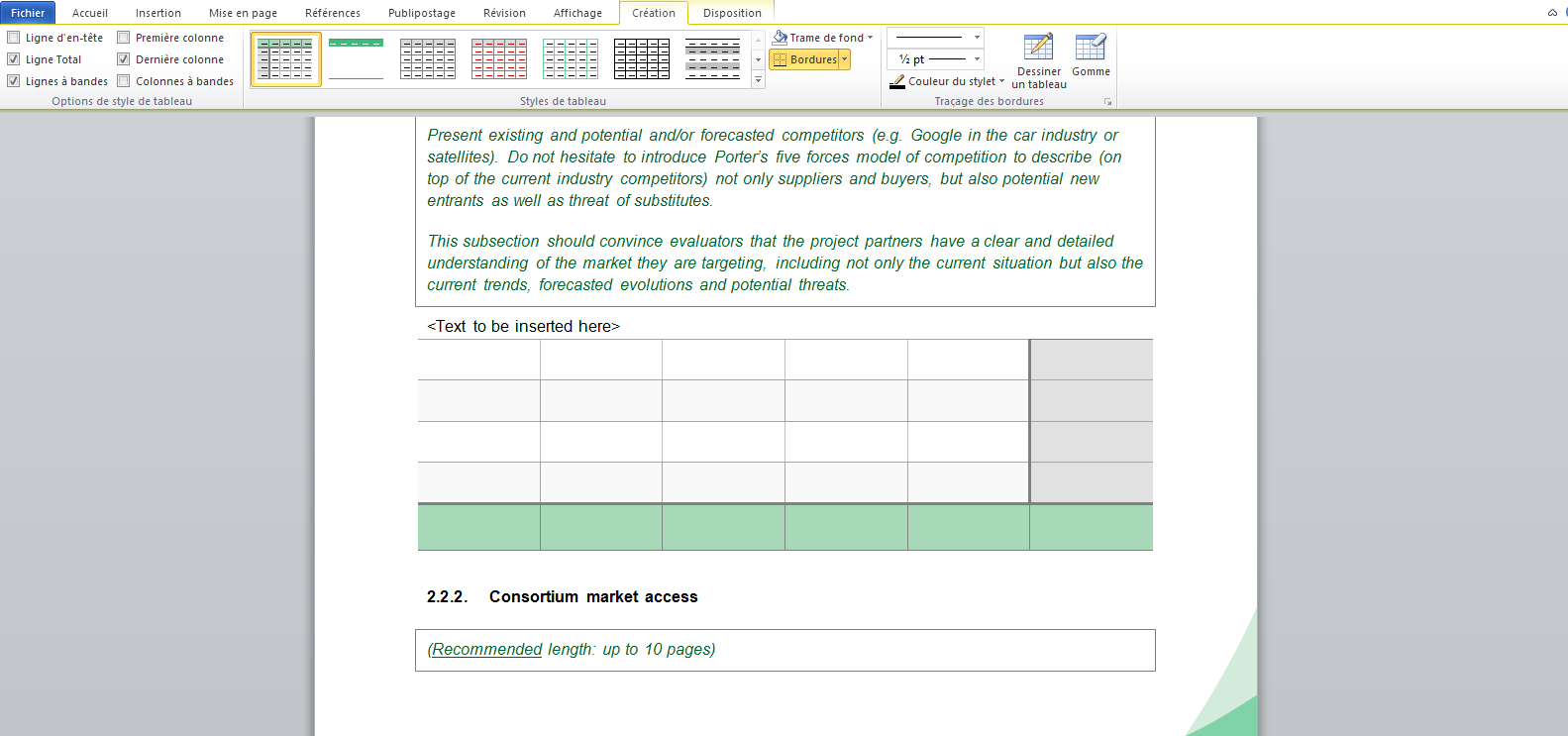 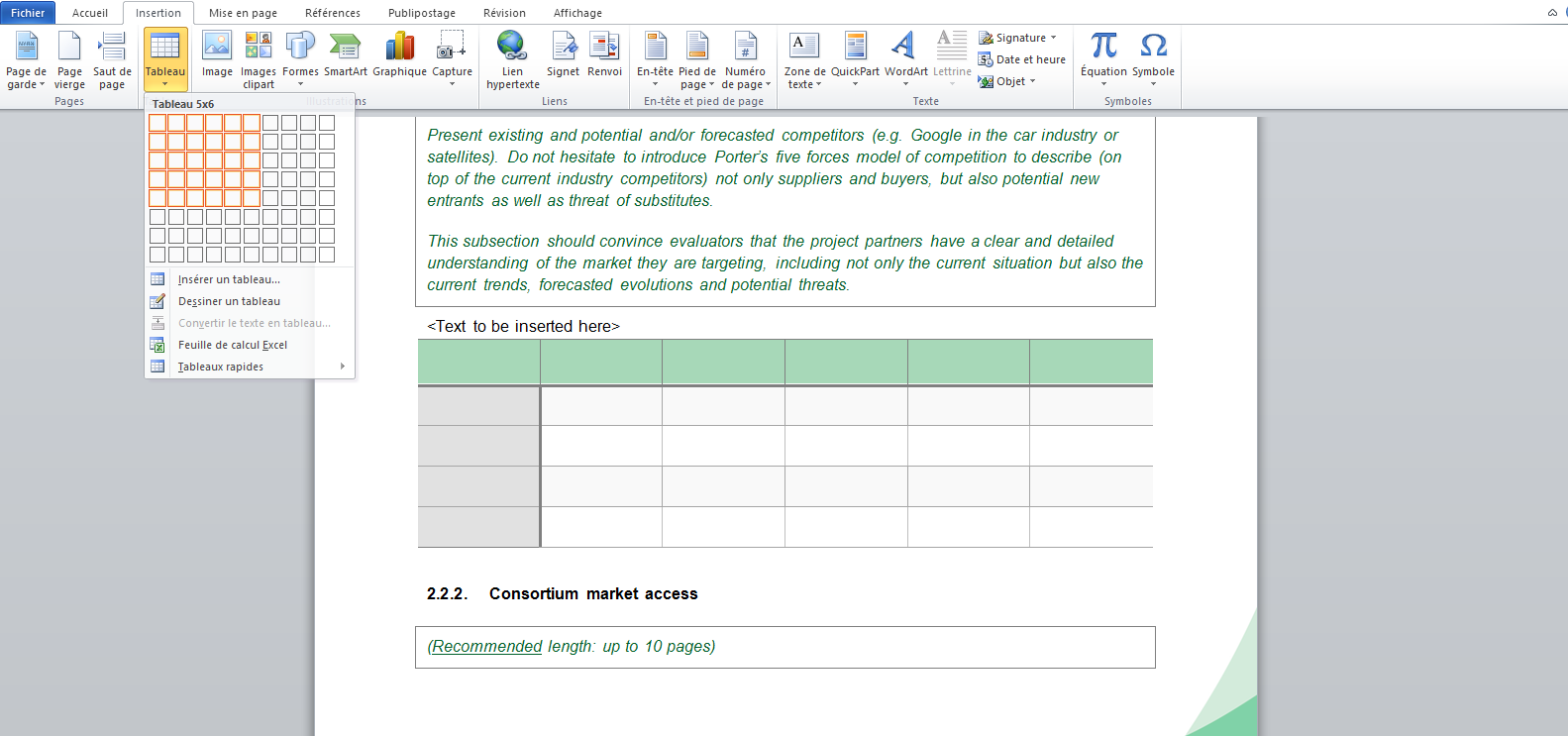 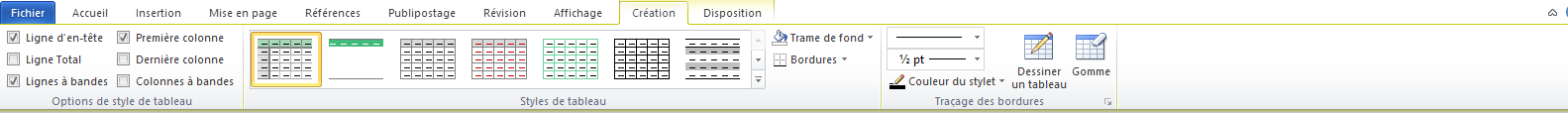 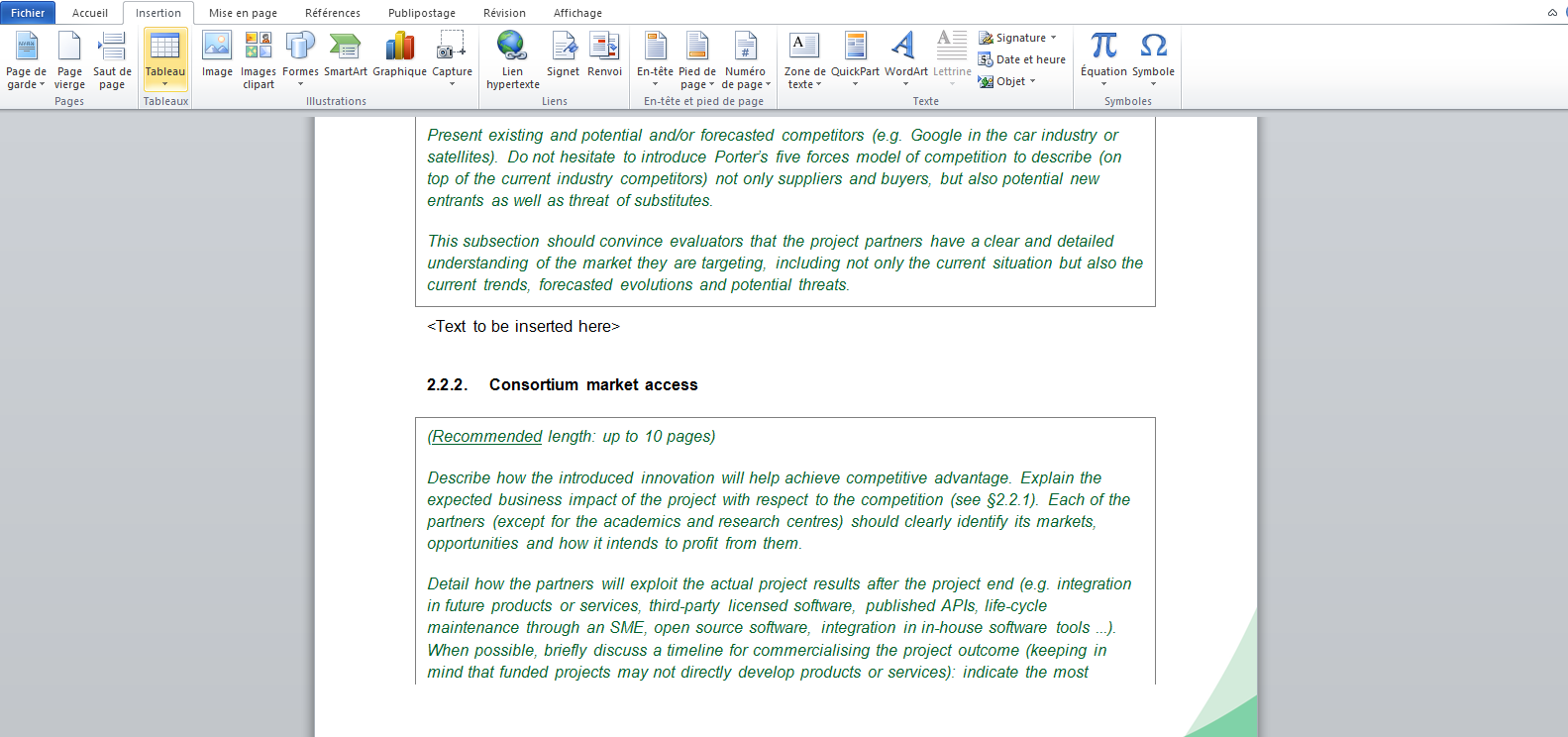 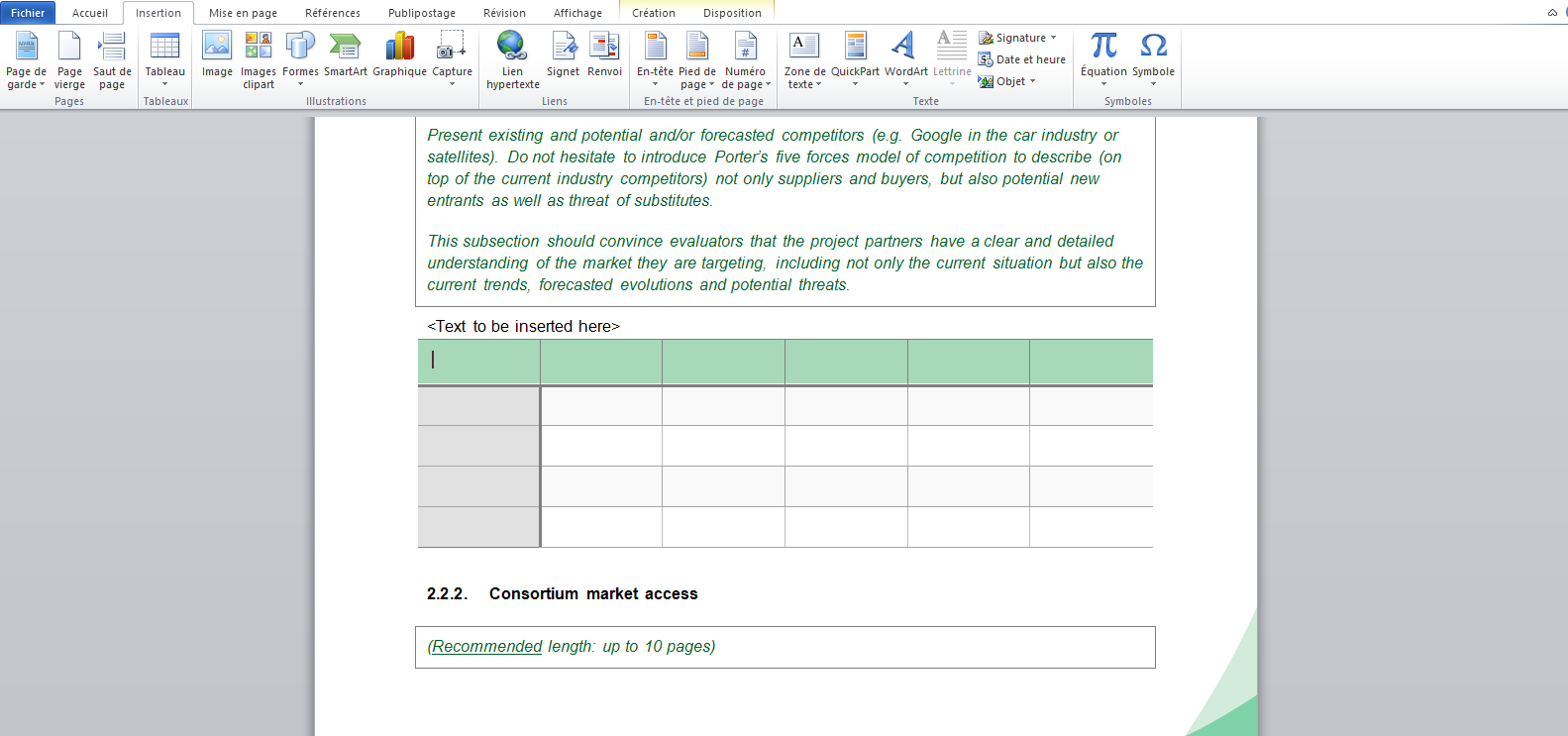 PO template merge
PO template merge
PO template merge
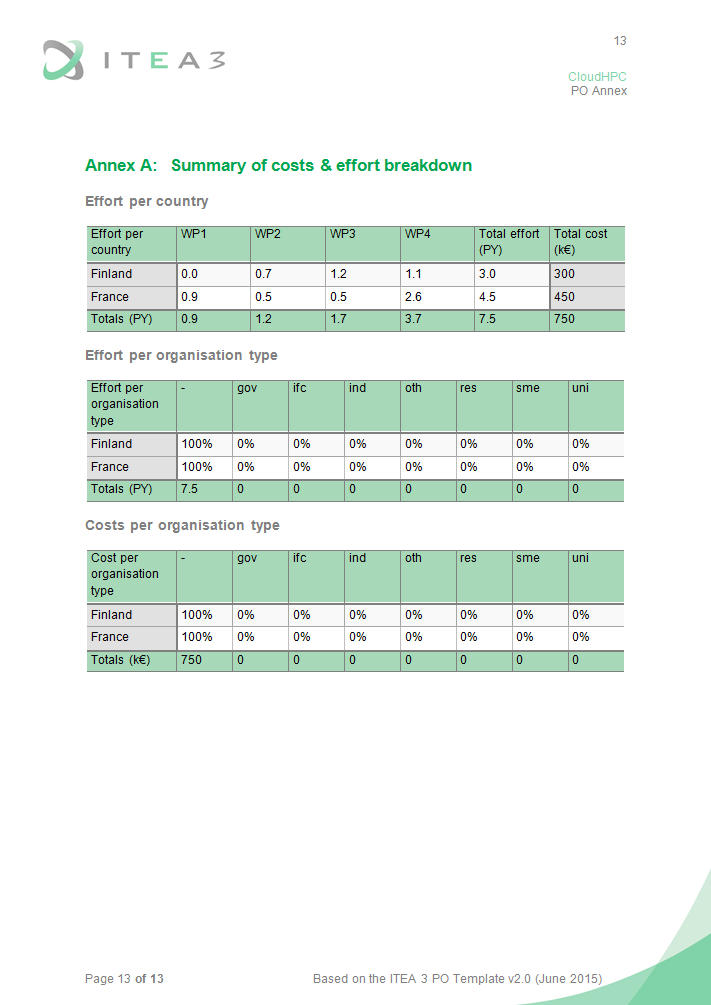 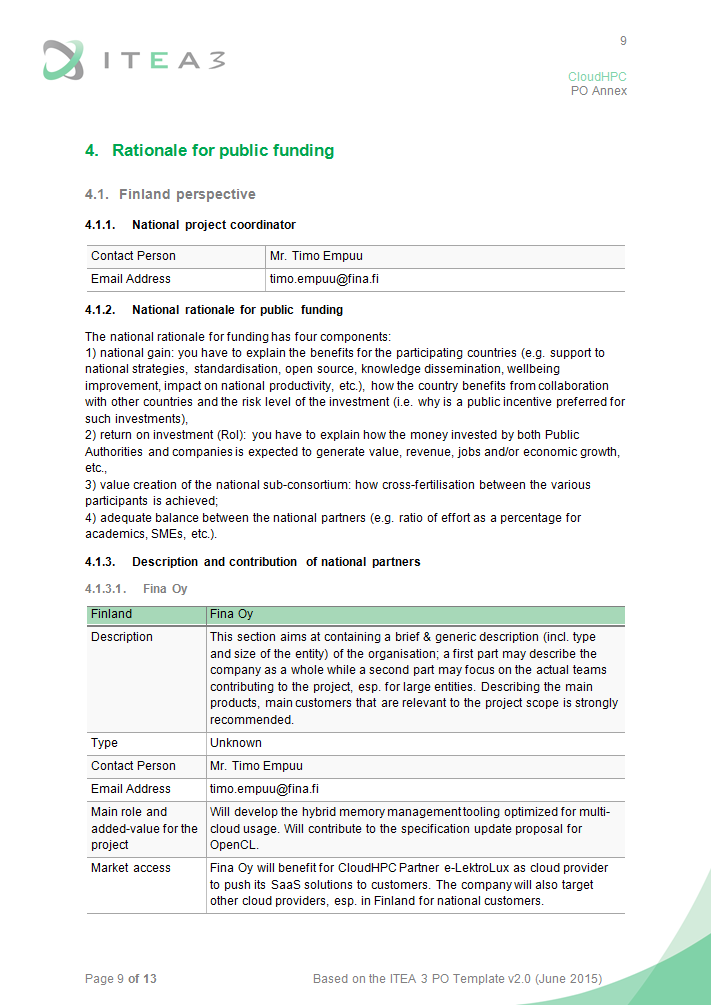 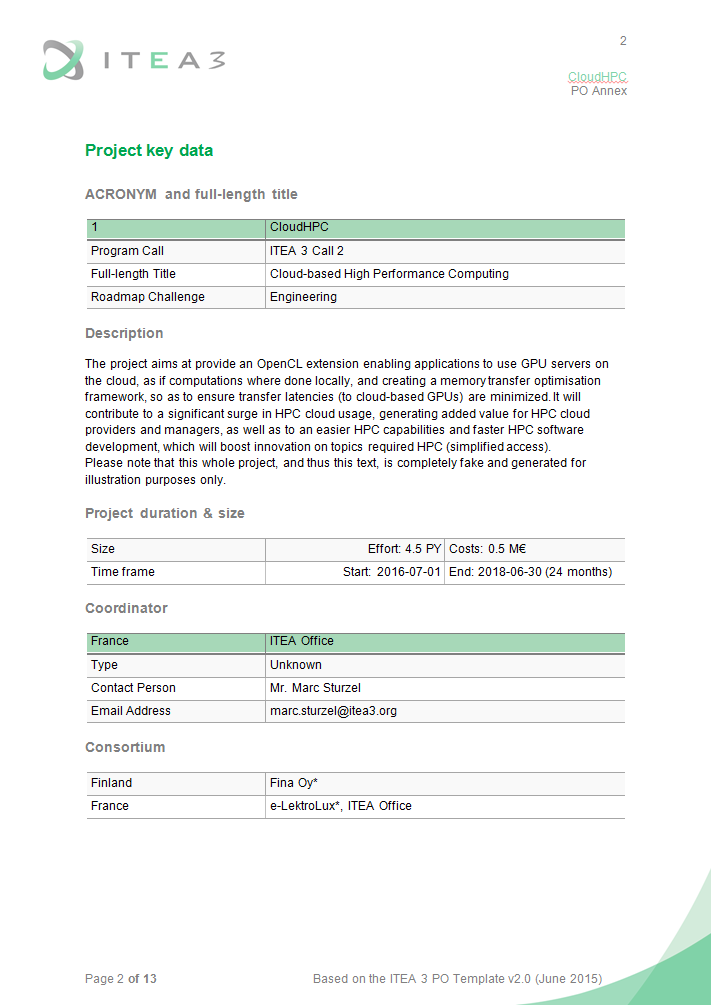 PO Annex Guidelines
PO Annex Guidelines
Market Value Chain(s)
PO Annex Guidelines
4G/LTE network provider
provides the network and the bandwidth
provides a service / a selling point
Secured mobile video streaming service provider
Regulations
Corporate IT personnel
Constraints
Constraints & needs
provides the Cloud 
infrastructure
provides the security overlay
Encryption provider
Cloud provider
Adoption
Explain how the market value chains are covered
End-users
Fake example defined for illustration purposes
Technology Value Chain
PO Annex Guidelines
Data simulation
Artificial Intelligence
Compression optimisation algorithm
Models and frameworks
Real-time profiling
Encryption
Cloud HPC platform
Streaming service
with cloud compression
Mobile apps
Explain how the technology value-chain is covered
Fake example defined for illustration purposes
PO Annex Guidelines
Consortium Market Access
Business expectations
New combination of technologies
Think global!
Market opportunities
New concepts
Threats of substitutes
Technology disruptions
Threats of new entrants
Upstream research
Market Analysis
Innovation
Current market situation
Existing products
Competitor strategies
Current SotA
Expected market trends
Technology trends
ITEA Living Roadmap
PO Annex Guidelines
Clear Objectives and Outputs
Examples:
Novel algorithms
Software architectures
Open Source libraries
Demonstrators
Prototypes
Contributions to standards
Etc. 

Tangible, realistic, ambitious
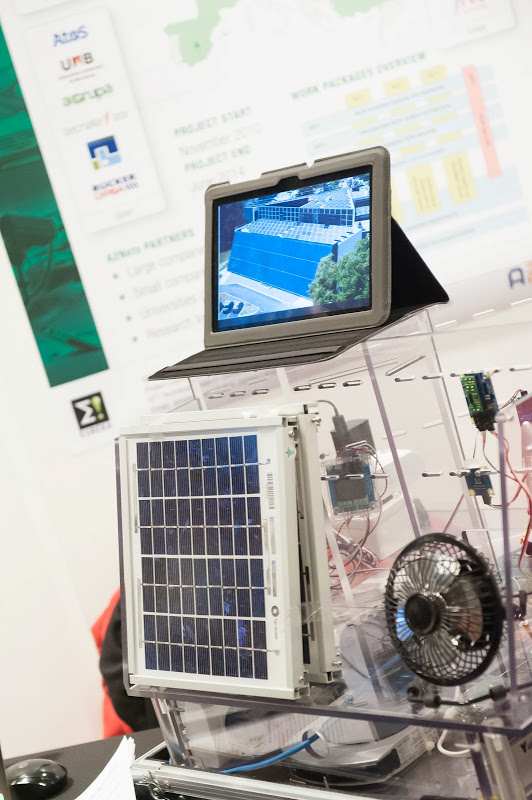 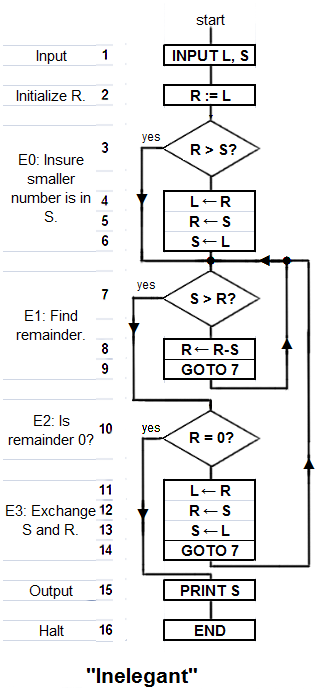 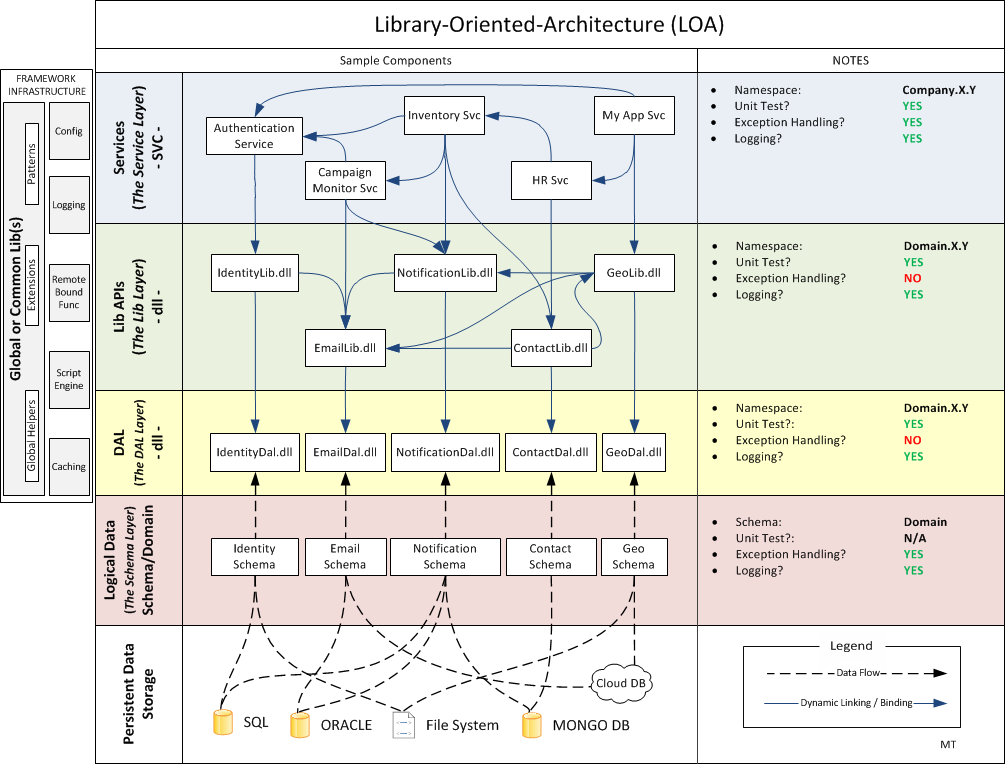 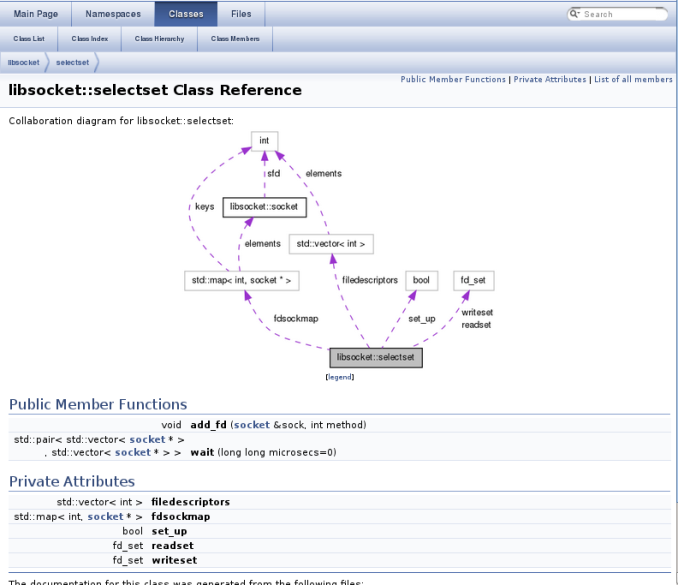 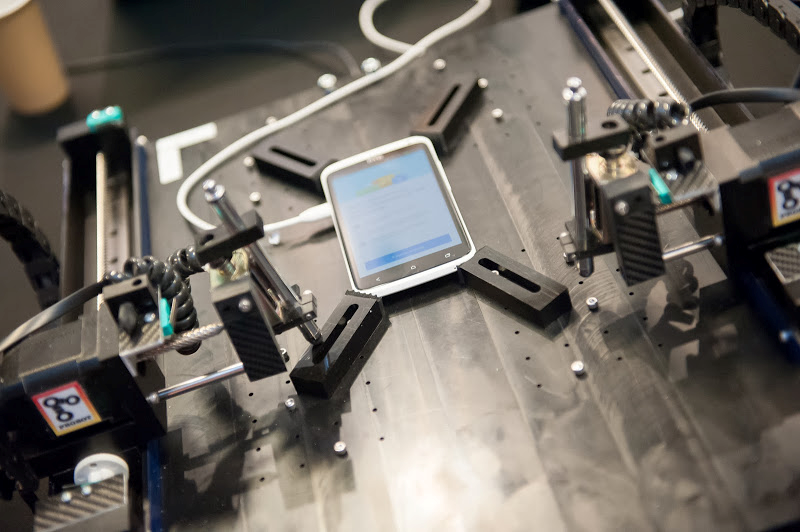 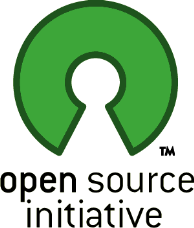 PO Annex Guidelines
Quantification Criteria
Examples:
Consumption (GPU, RAM, heat…)
Frame rate (HW dependent)
Algorithm performances
Scalability
Maturity
Etc.
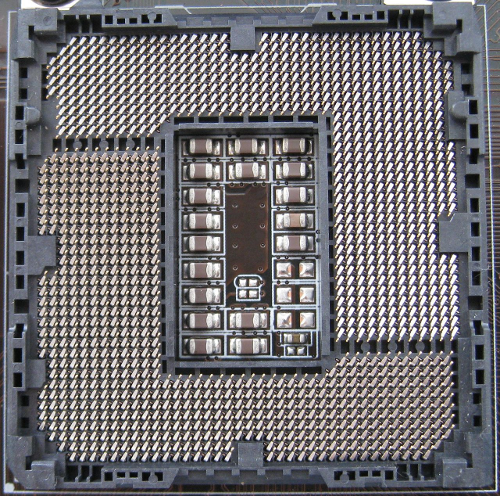 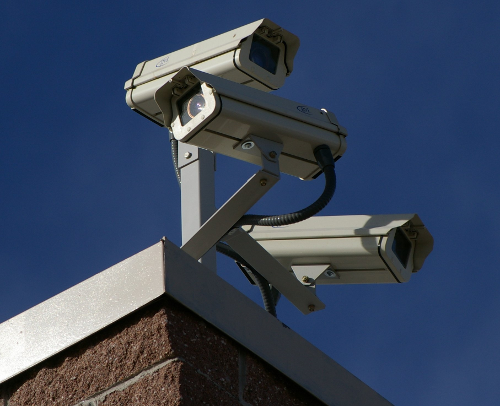 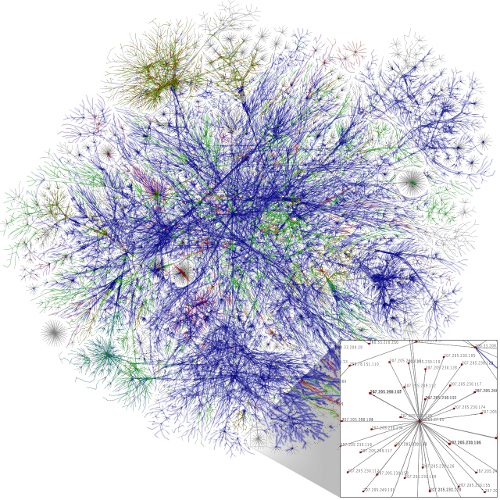 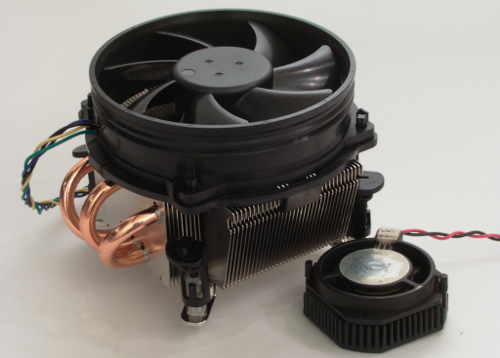 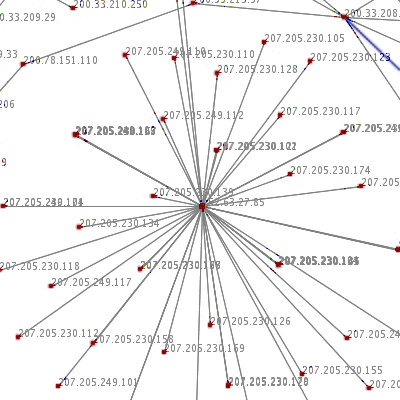 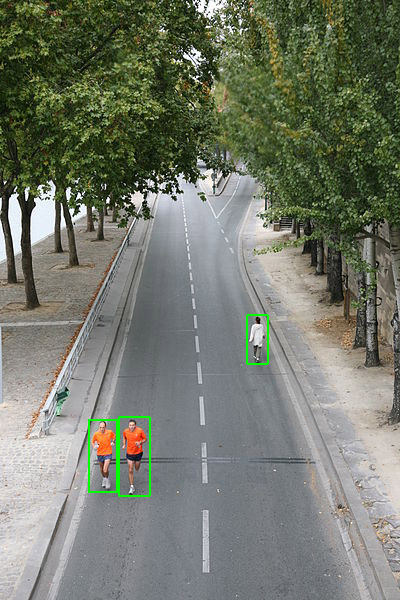 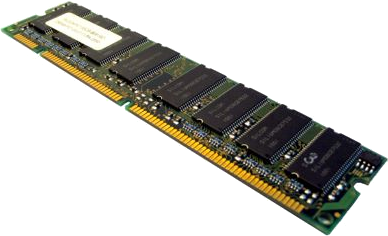 PO Annex Guidelines
Clear structure
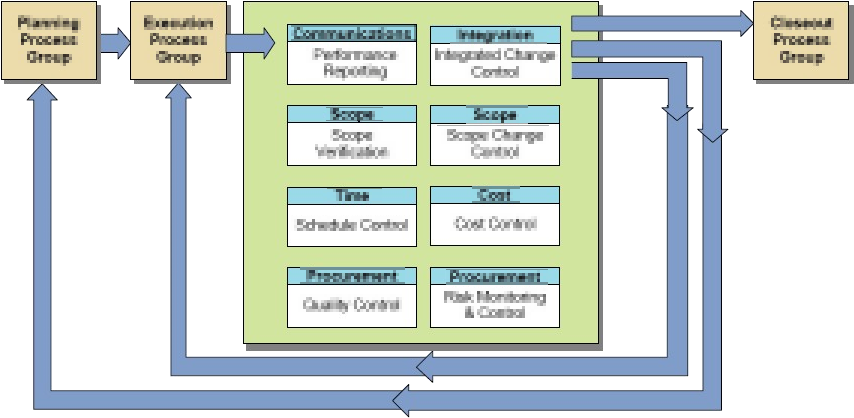 At PO stage, only provide:
the project structure
the milestones
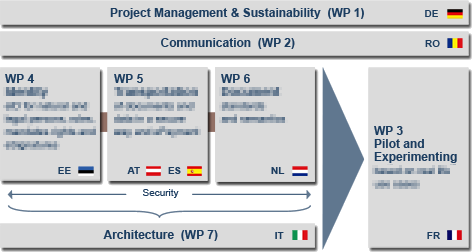 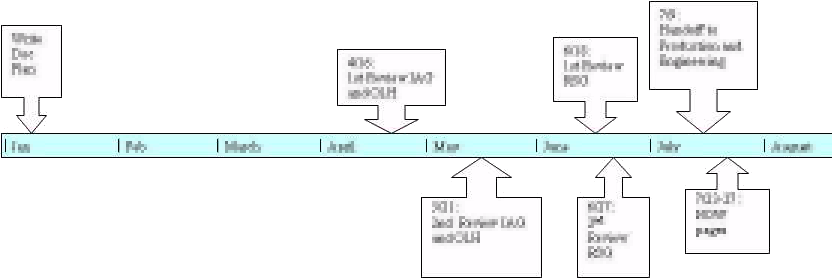 ITEA websites
ITEA websites
ITEA websites
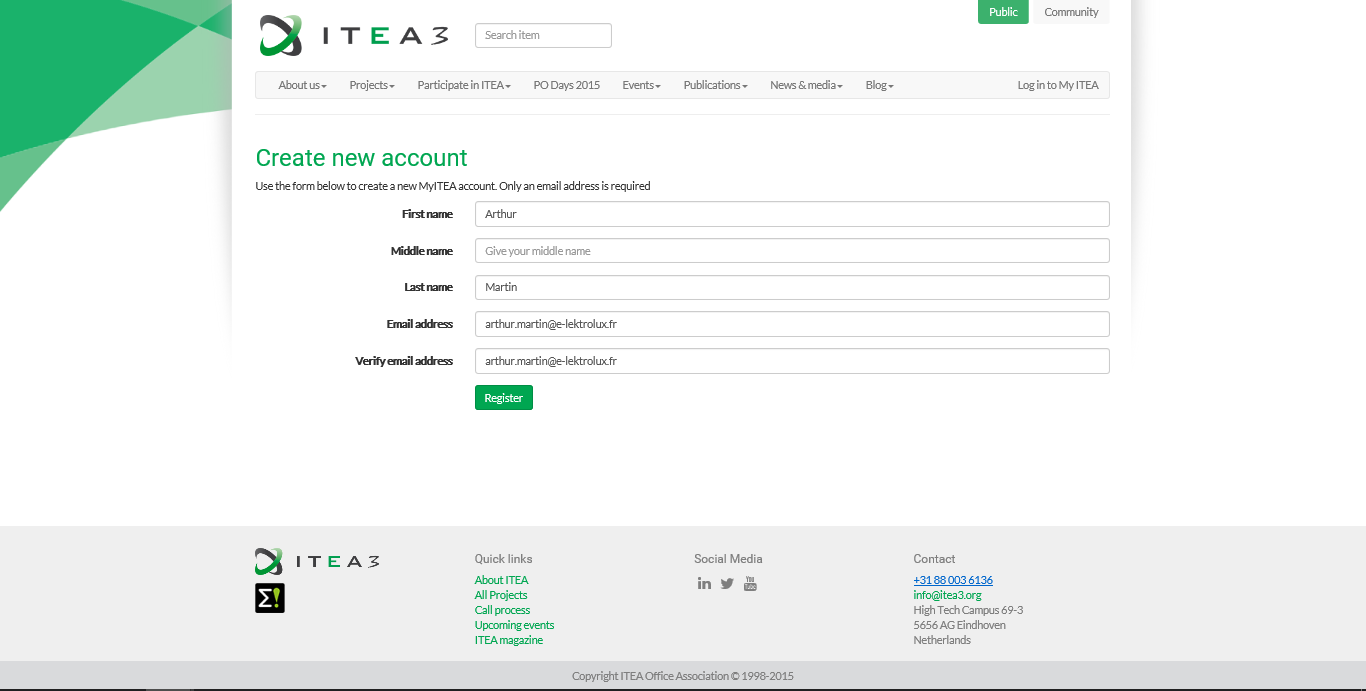 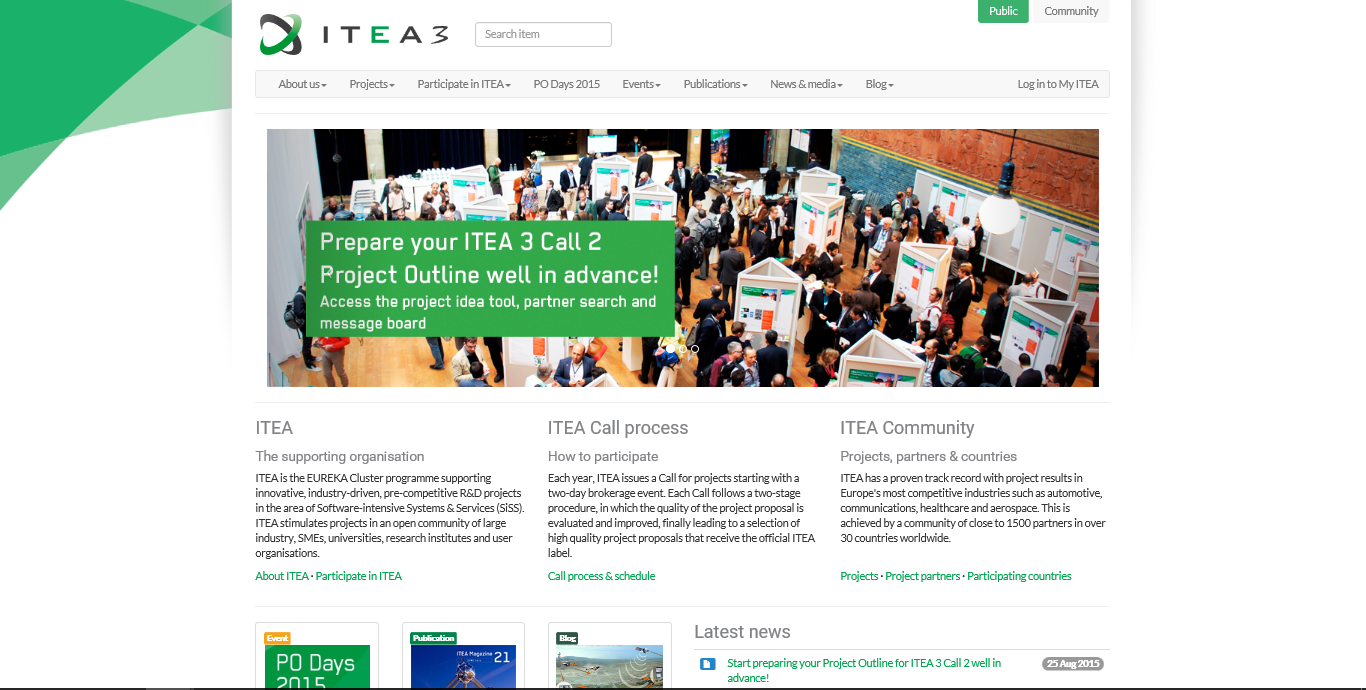 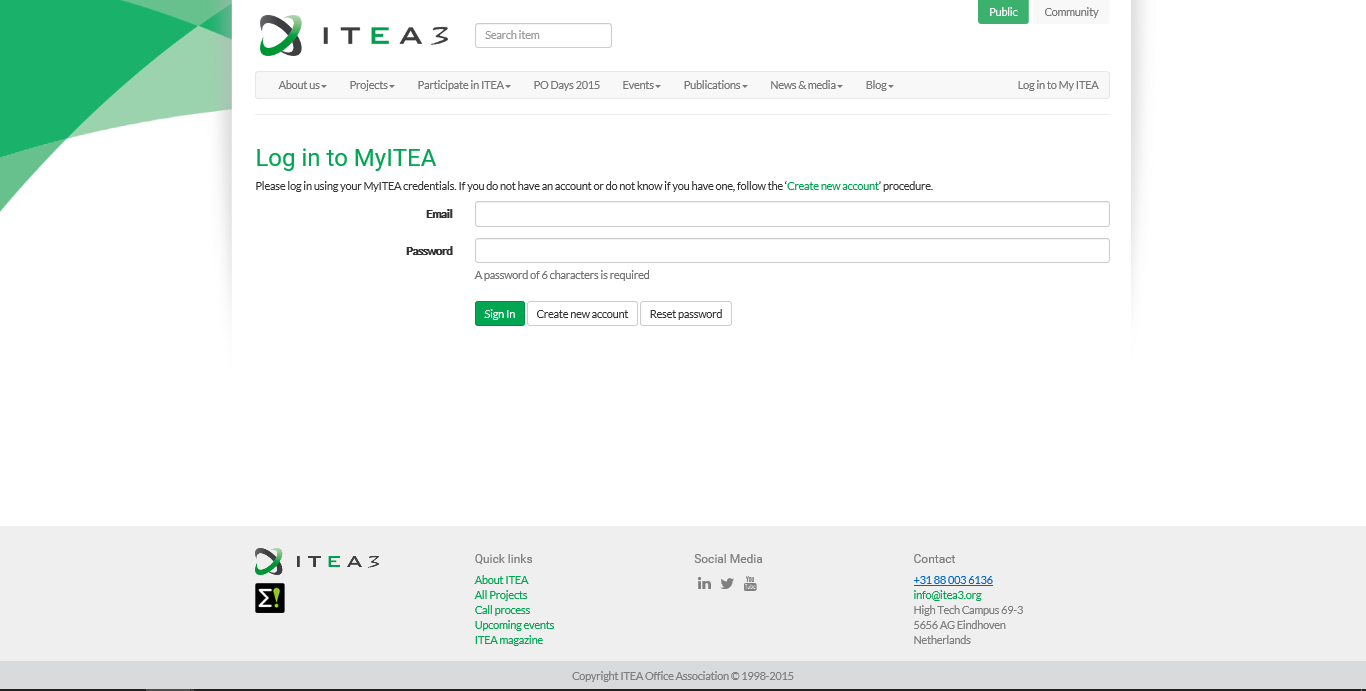 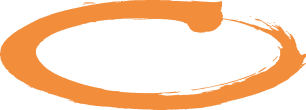 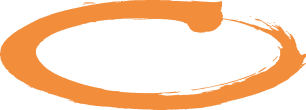 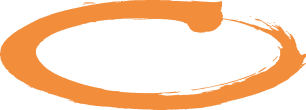 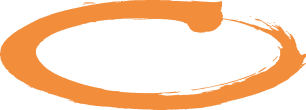 ITEA websites
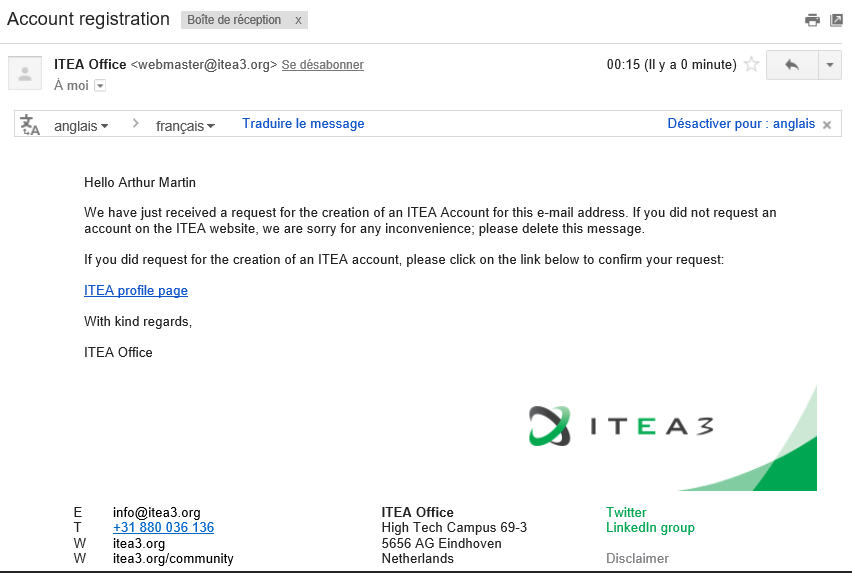 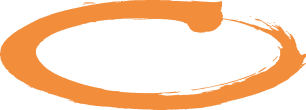 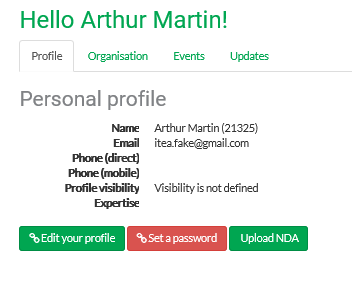 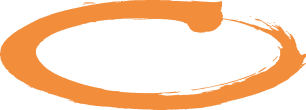 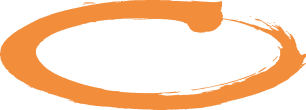 Project coordinator
ITEA websites
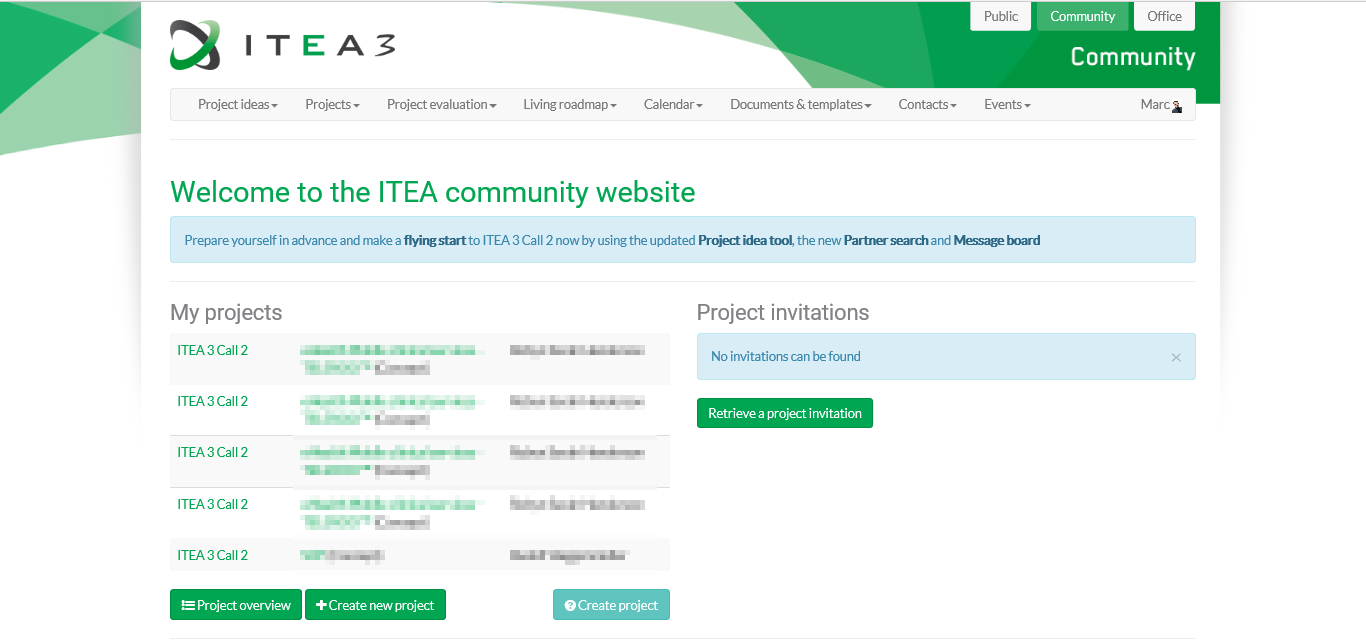 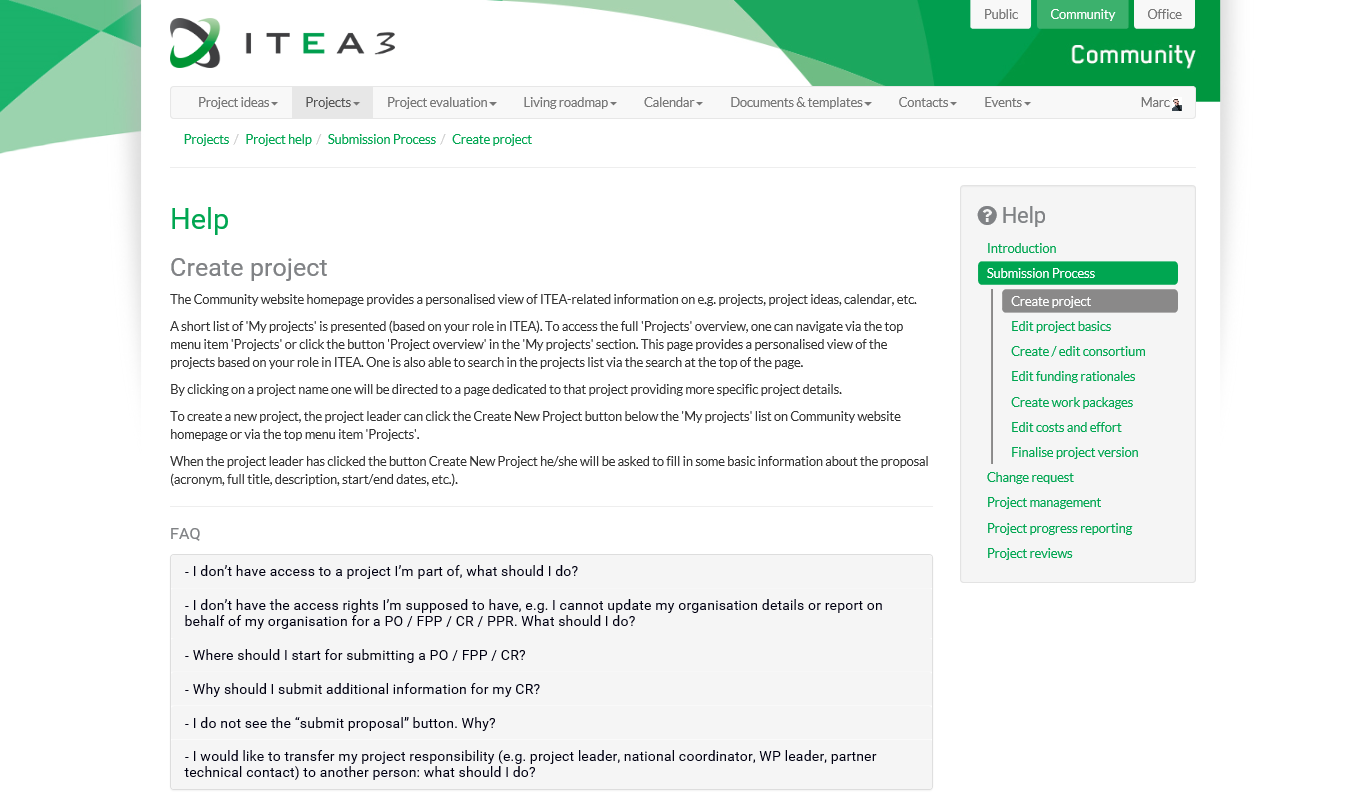 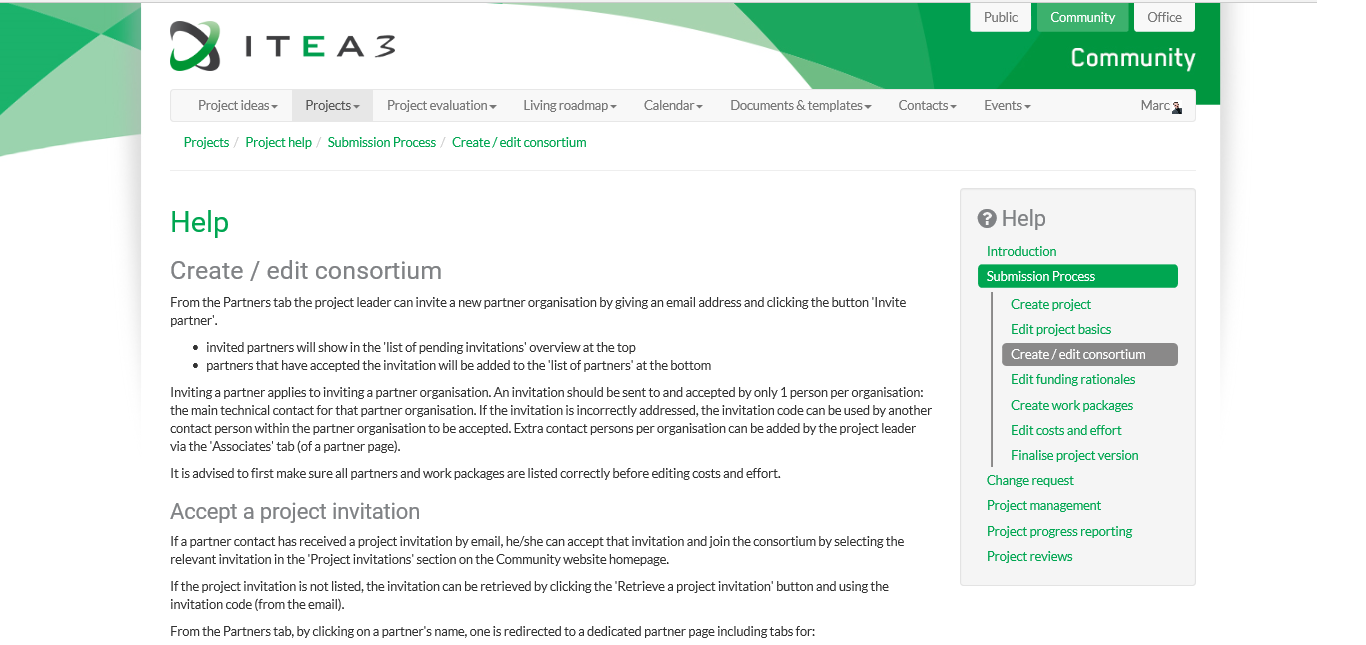 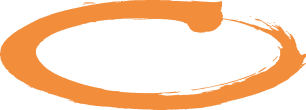 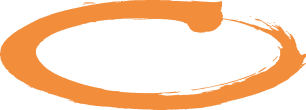 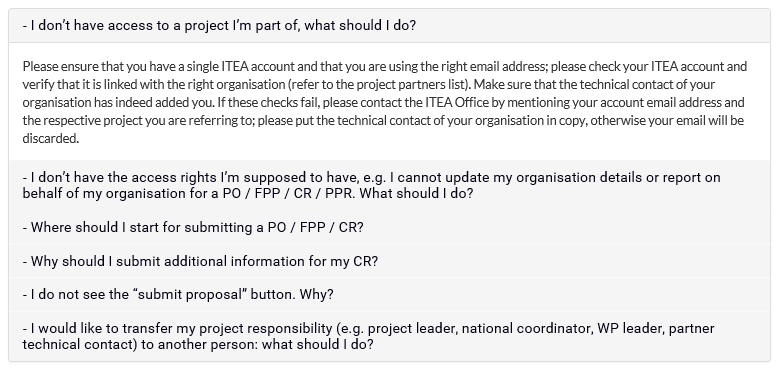 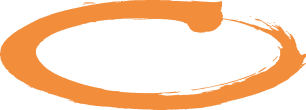 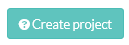 Project coordinator
ITEA websites
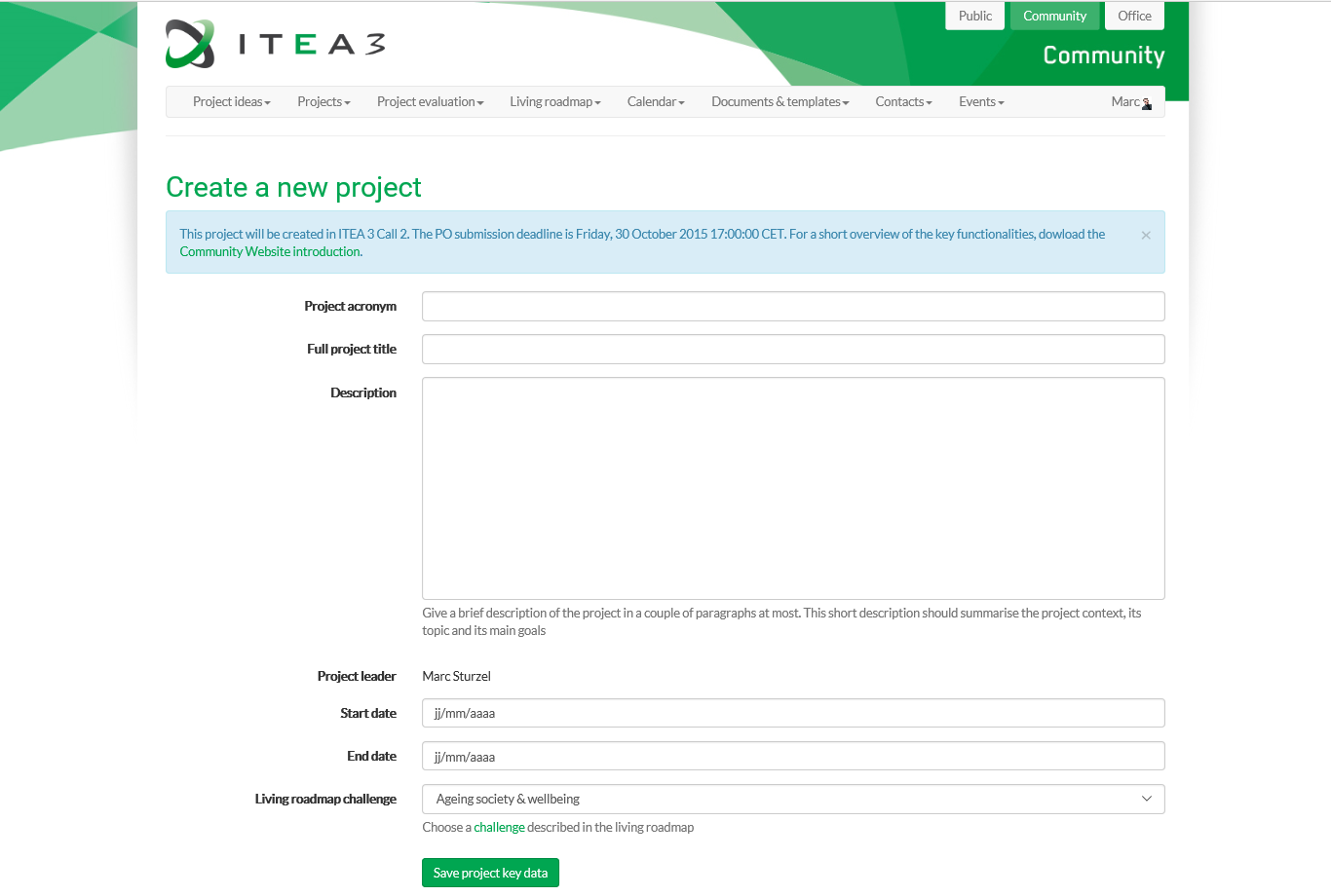 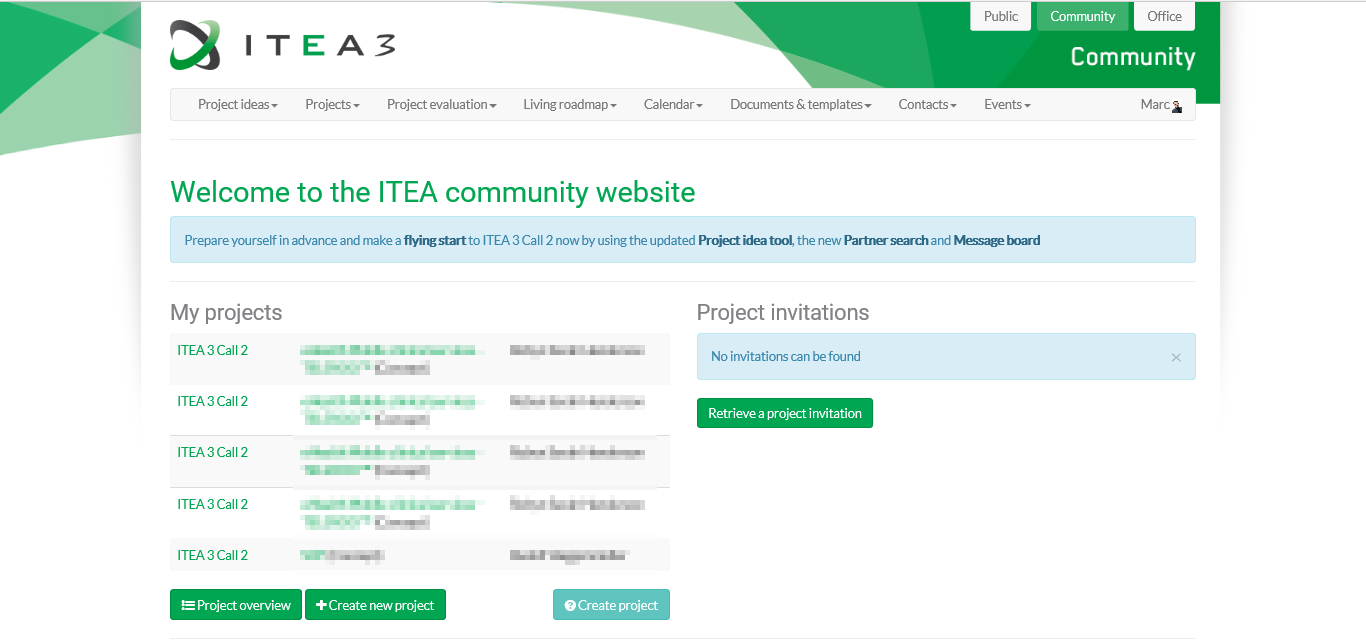 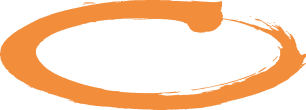 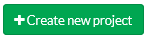 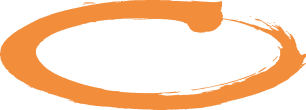 Project coordinator
ITEA websites
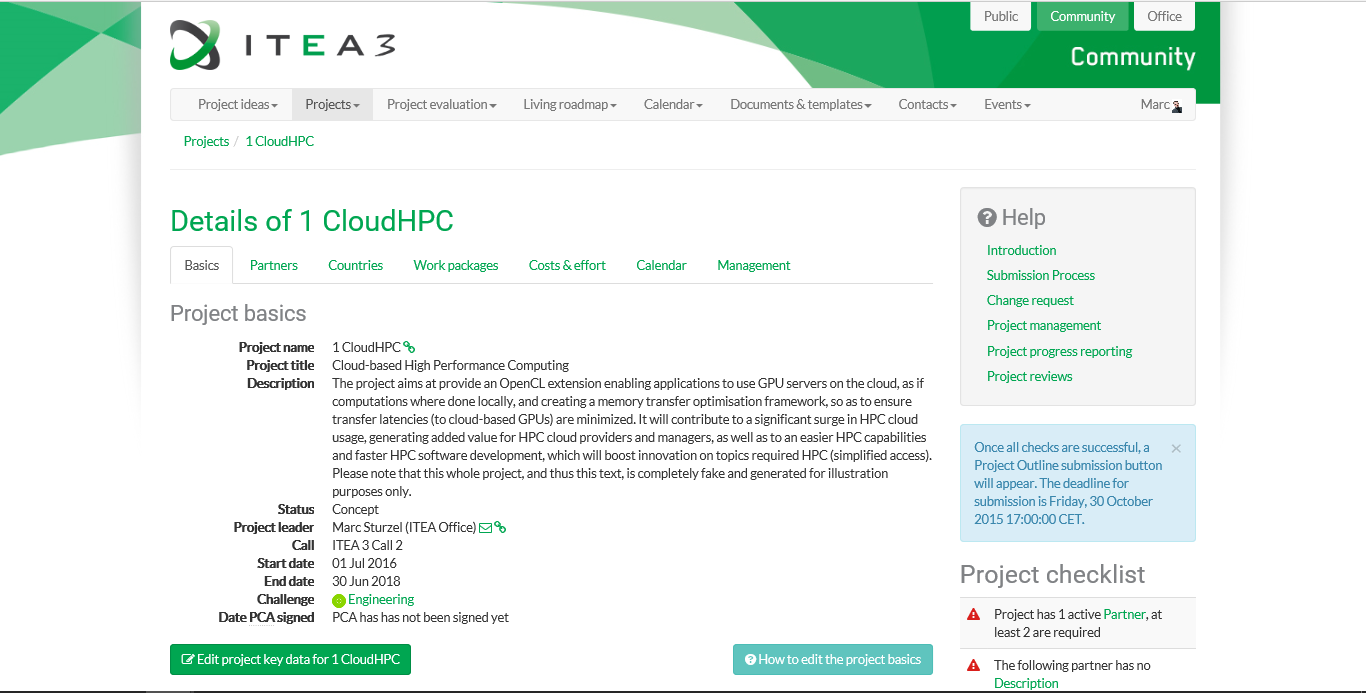 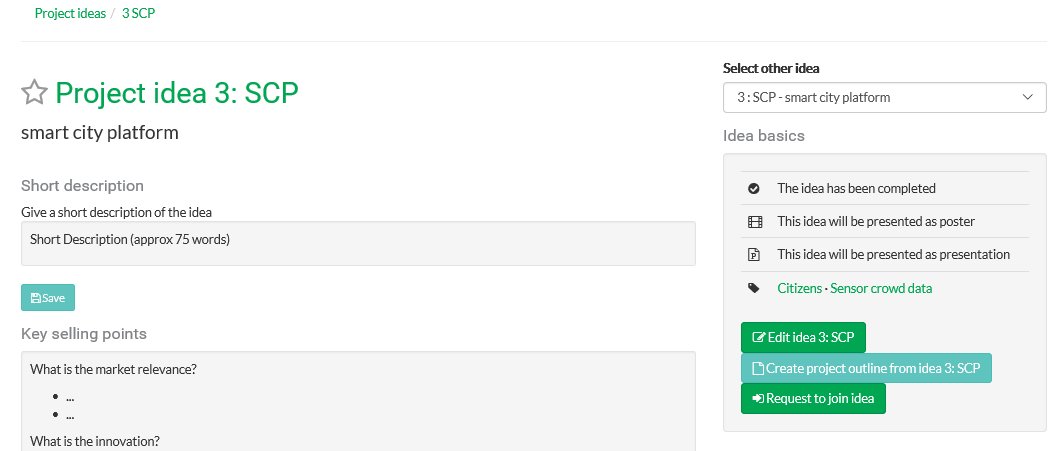 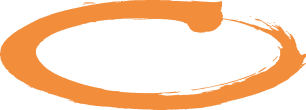 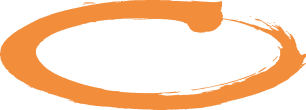 Project coordinator
ITEA websites
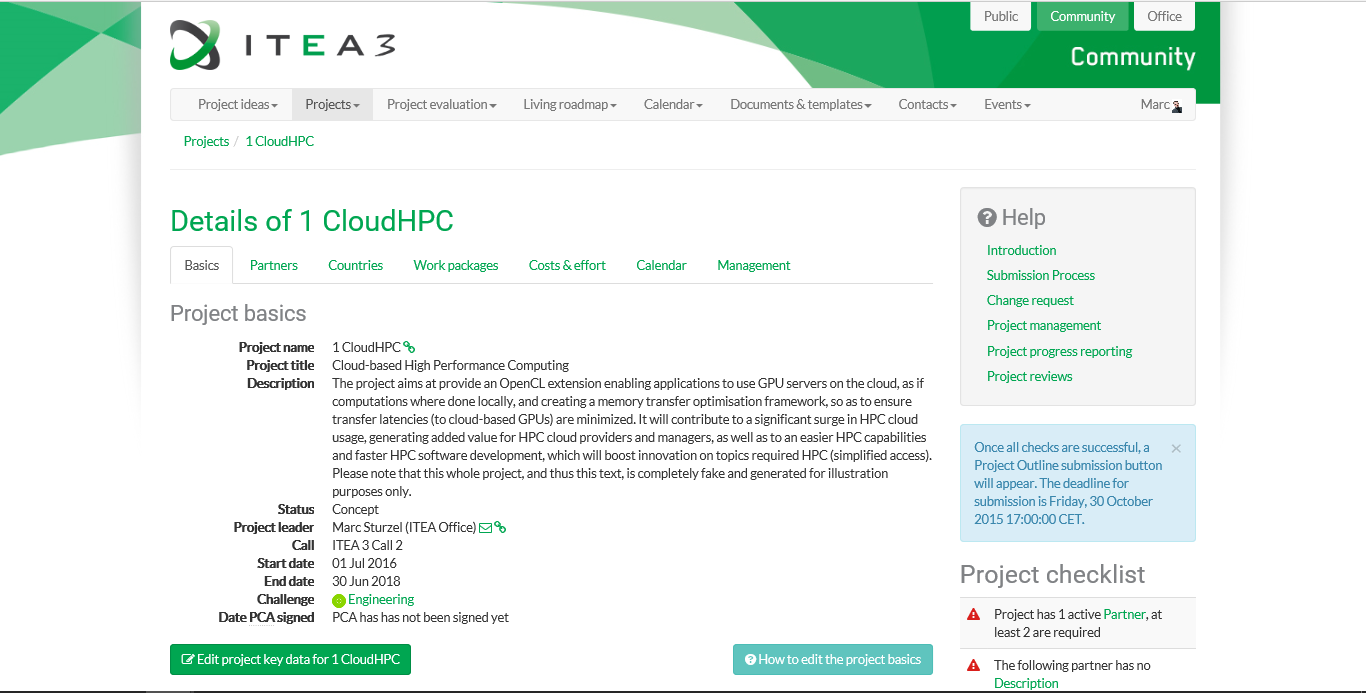 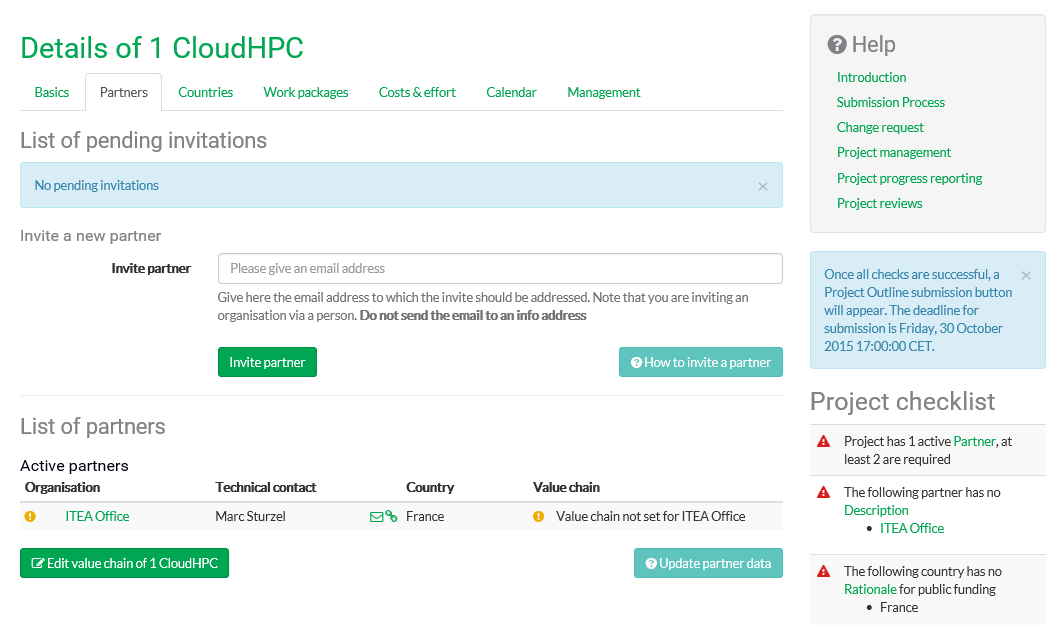 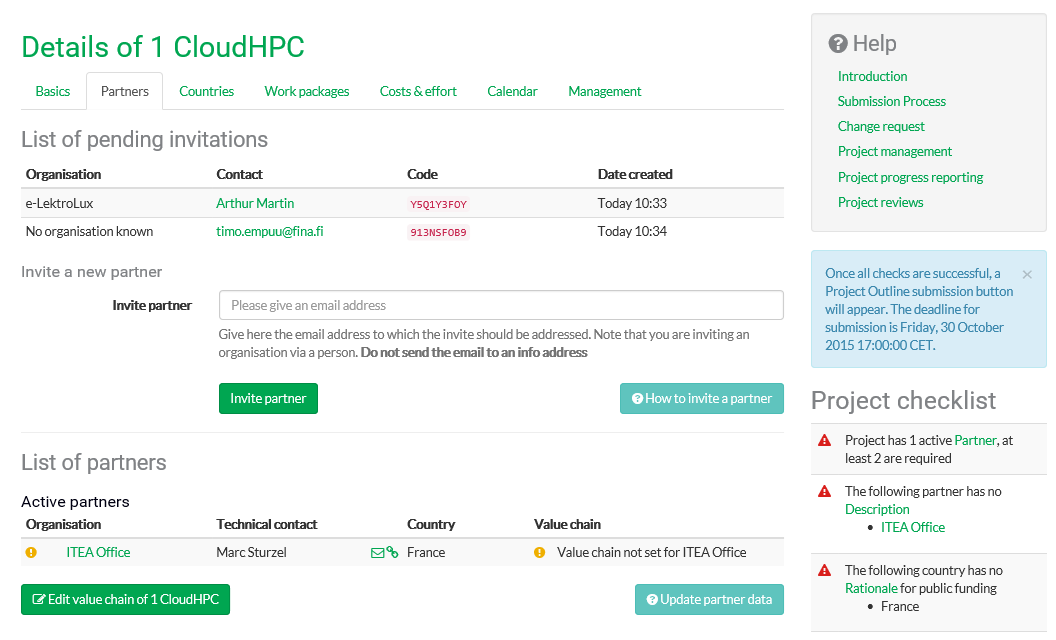 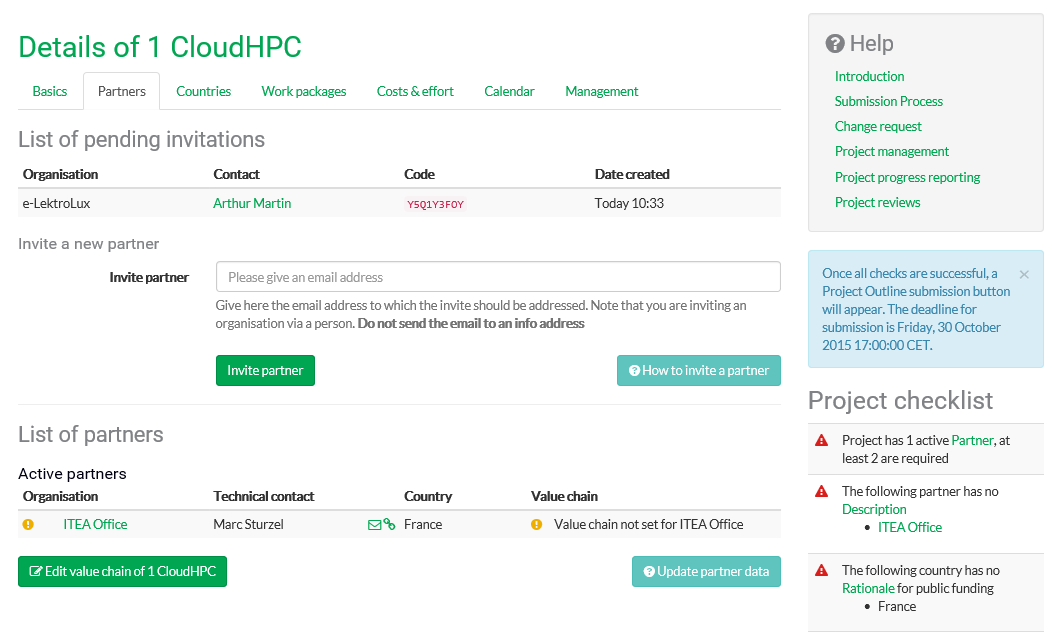 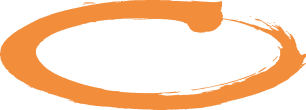 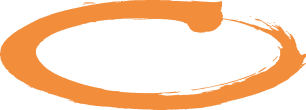 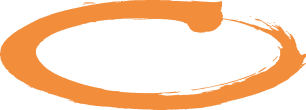 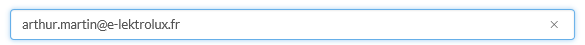 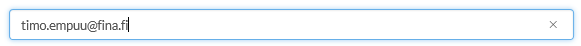 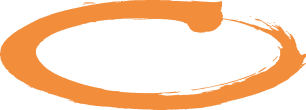 By default, subcontractors are not partners
Invited partner
ITEA websites
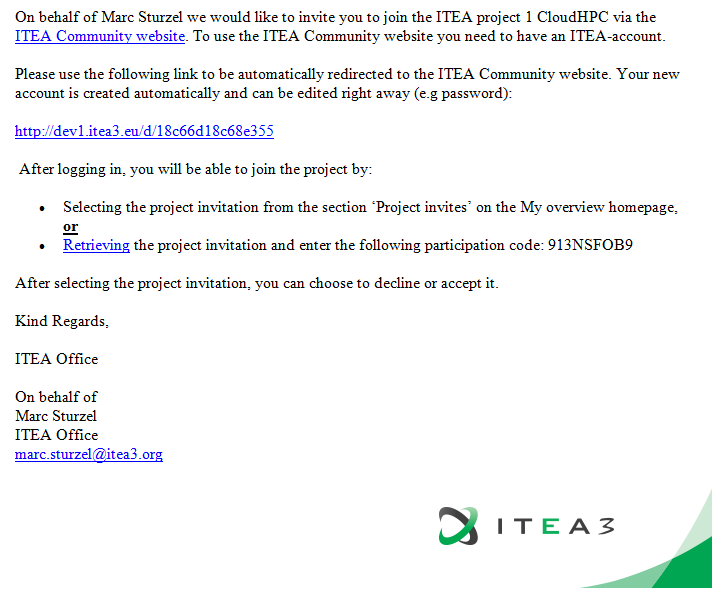 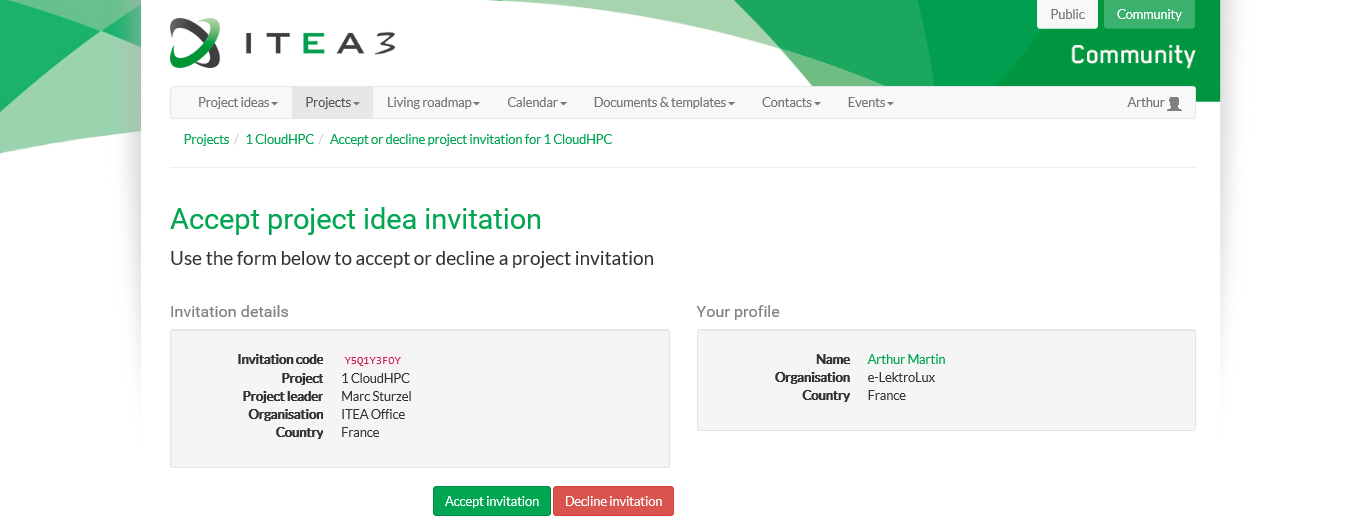 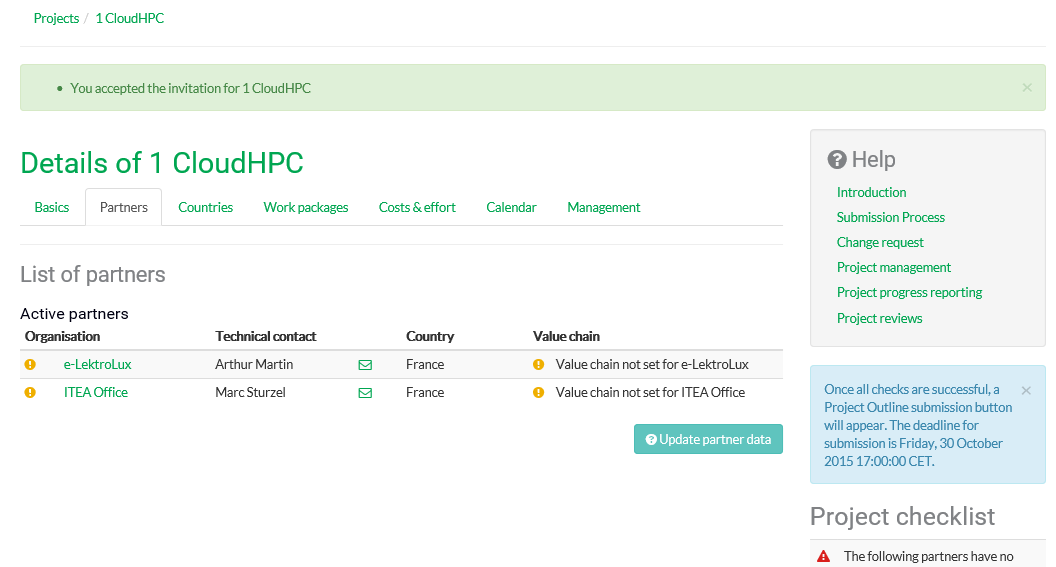 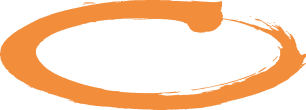 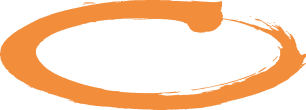 Each partner
ITEA websites
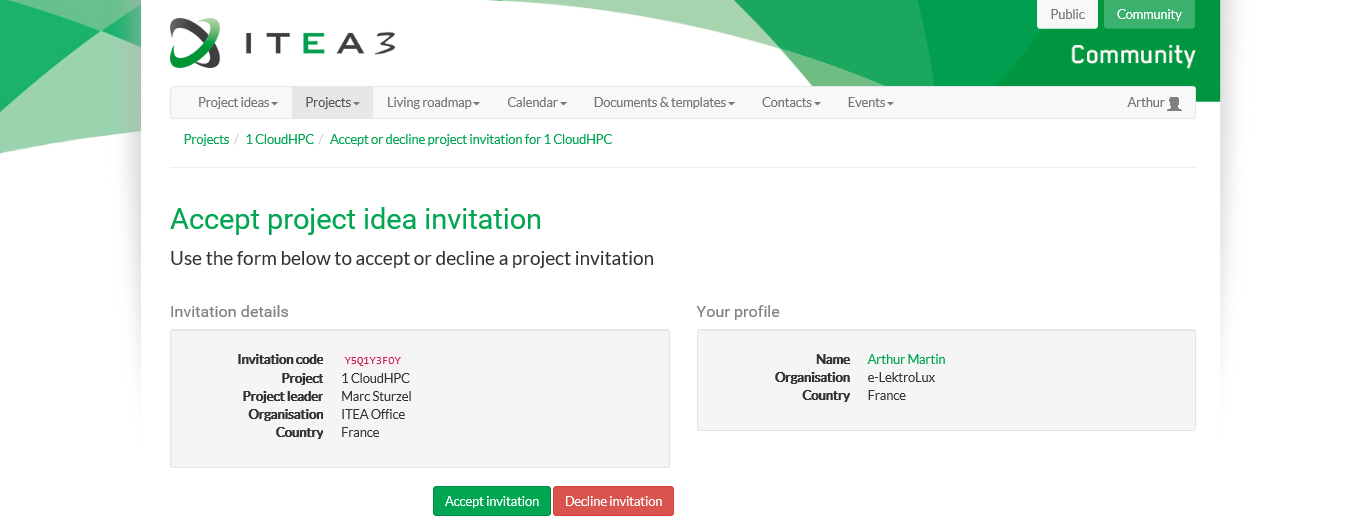 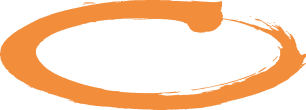 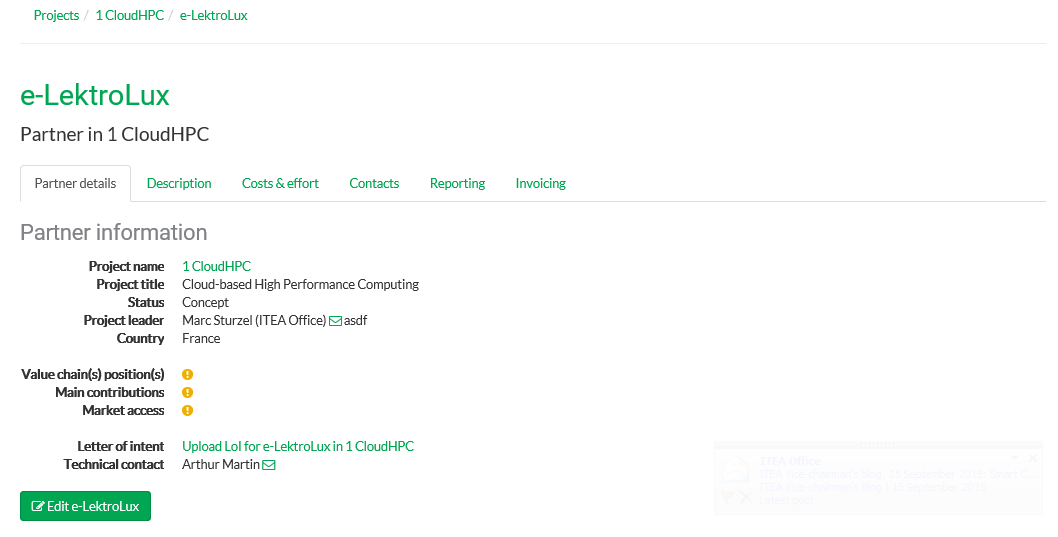 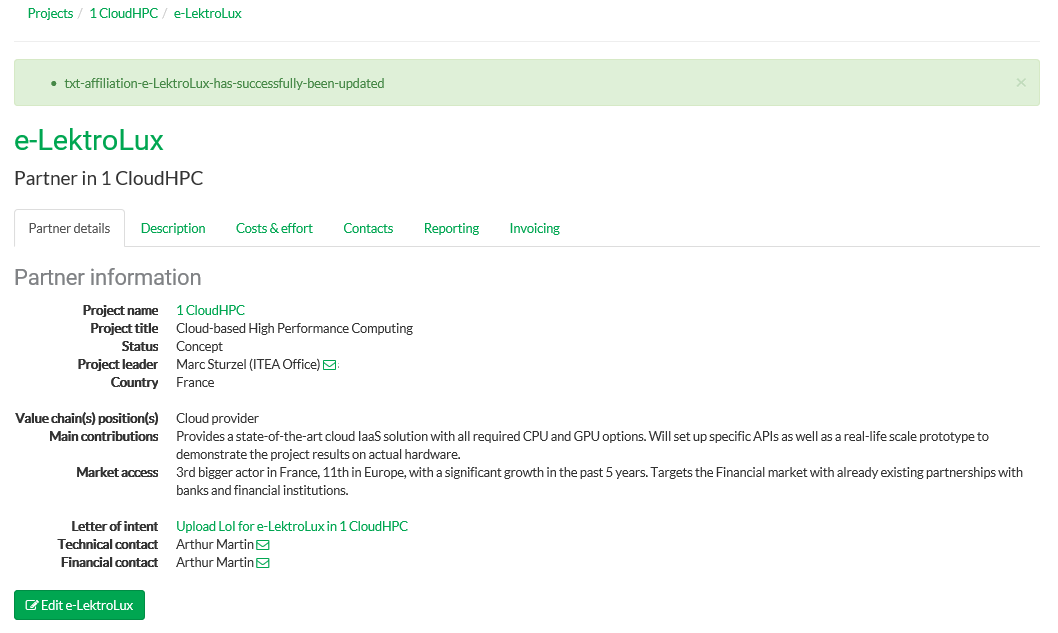 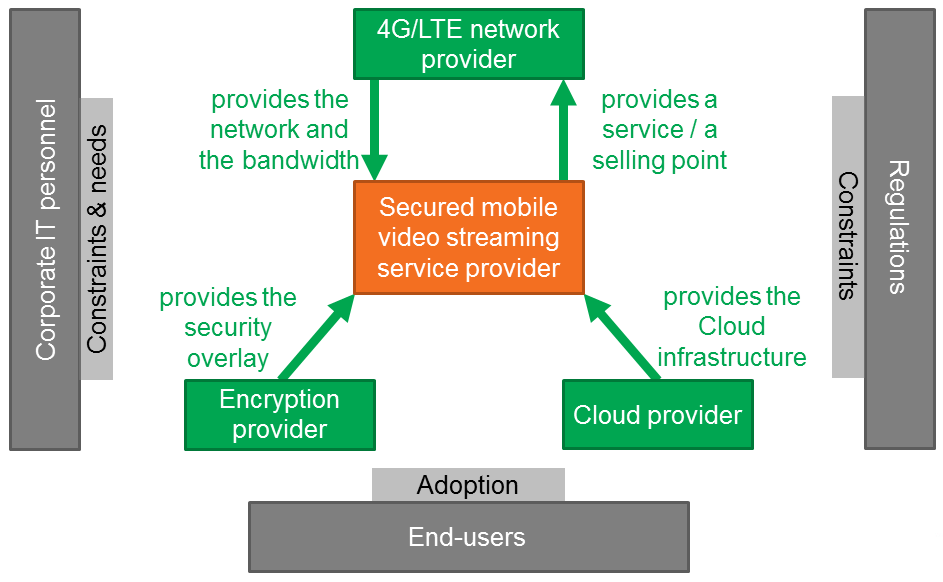 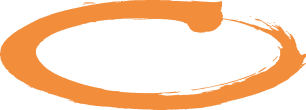 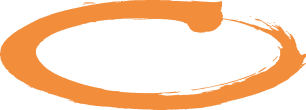 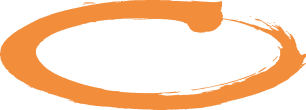 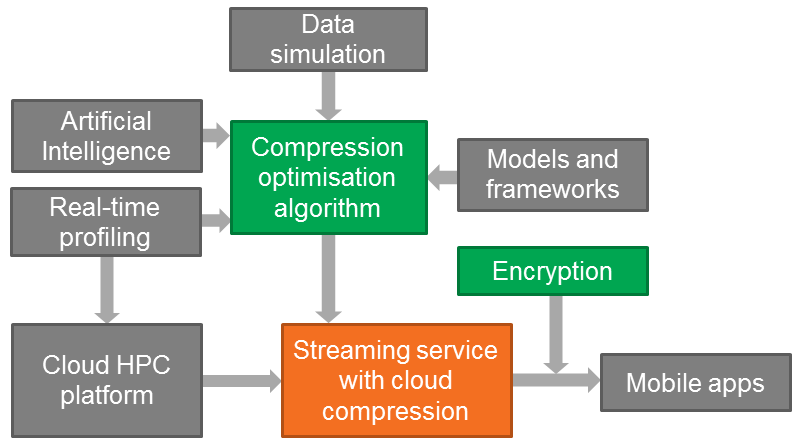 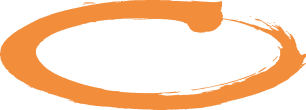 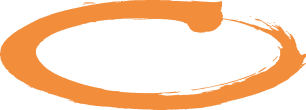 National coordinators
ITEA websites
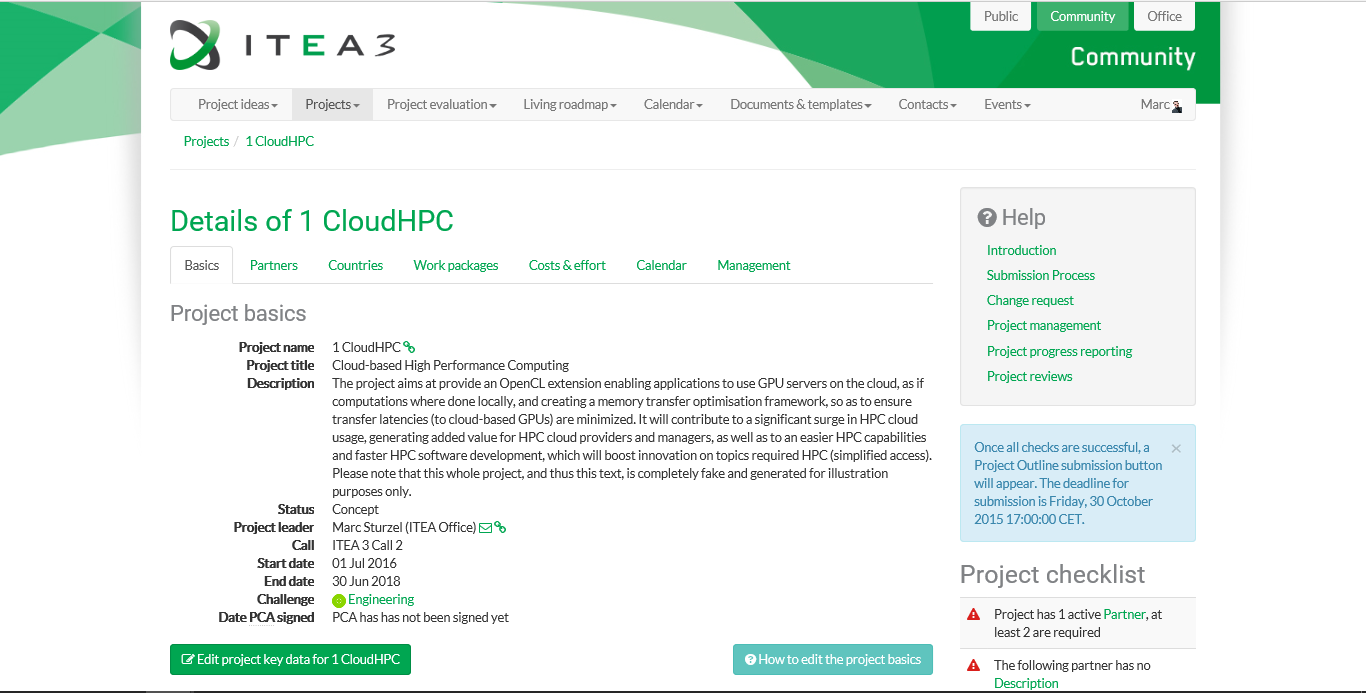 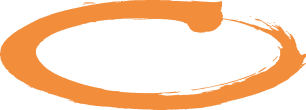 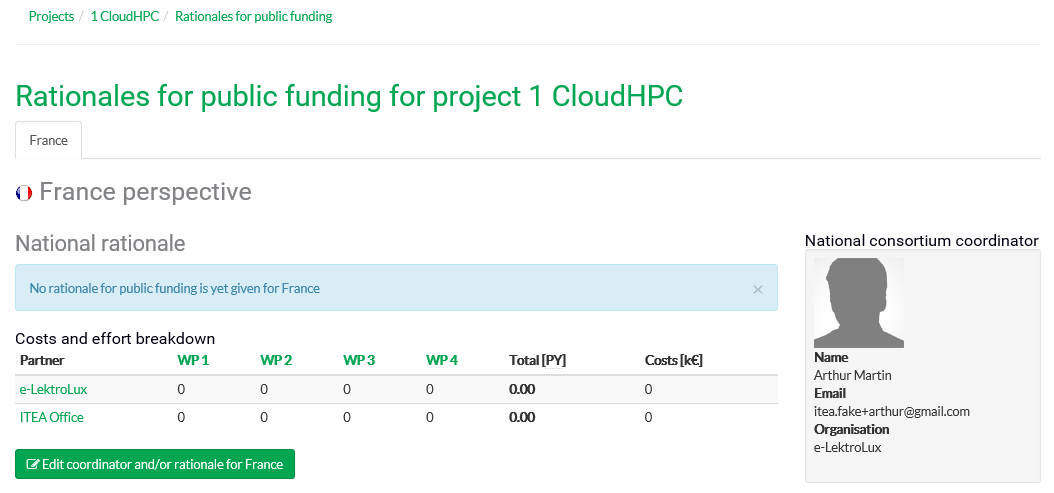 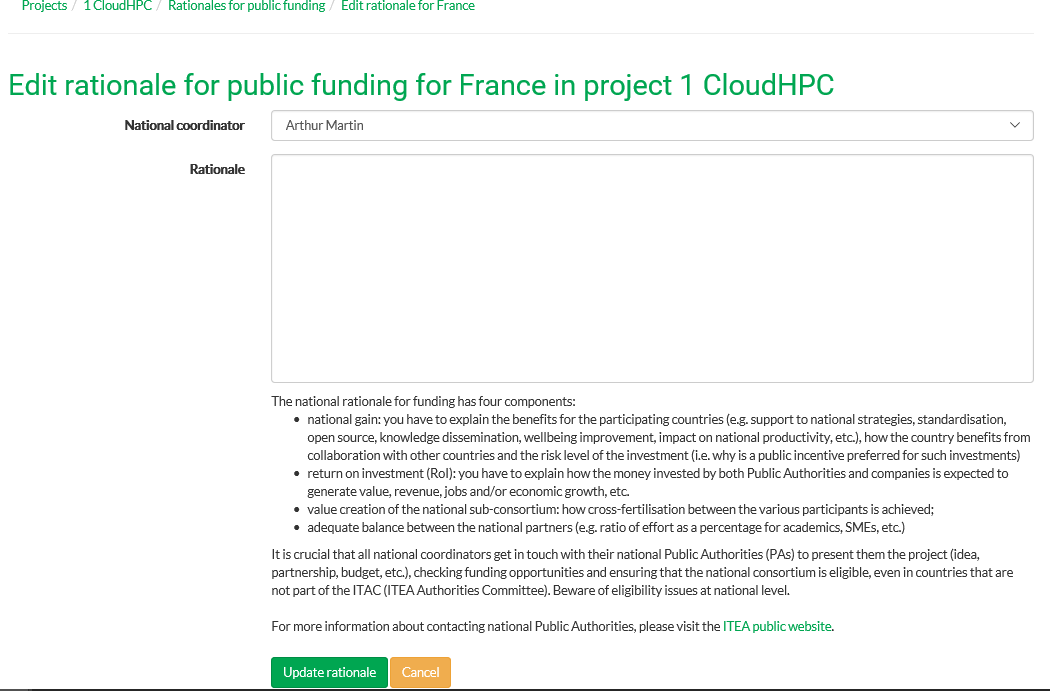 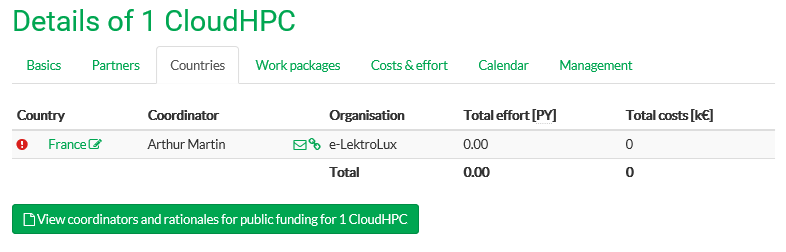 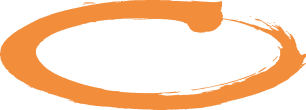 The project leader fills in the names of national coordinators and WP leaders
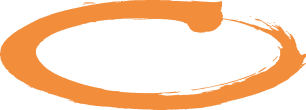 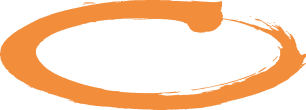 Project coordinator
ITEA websites
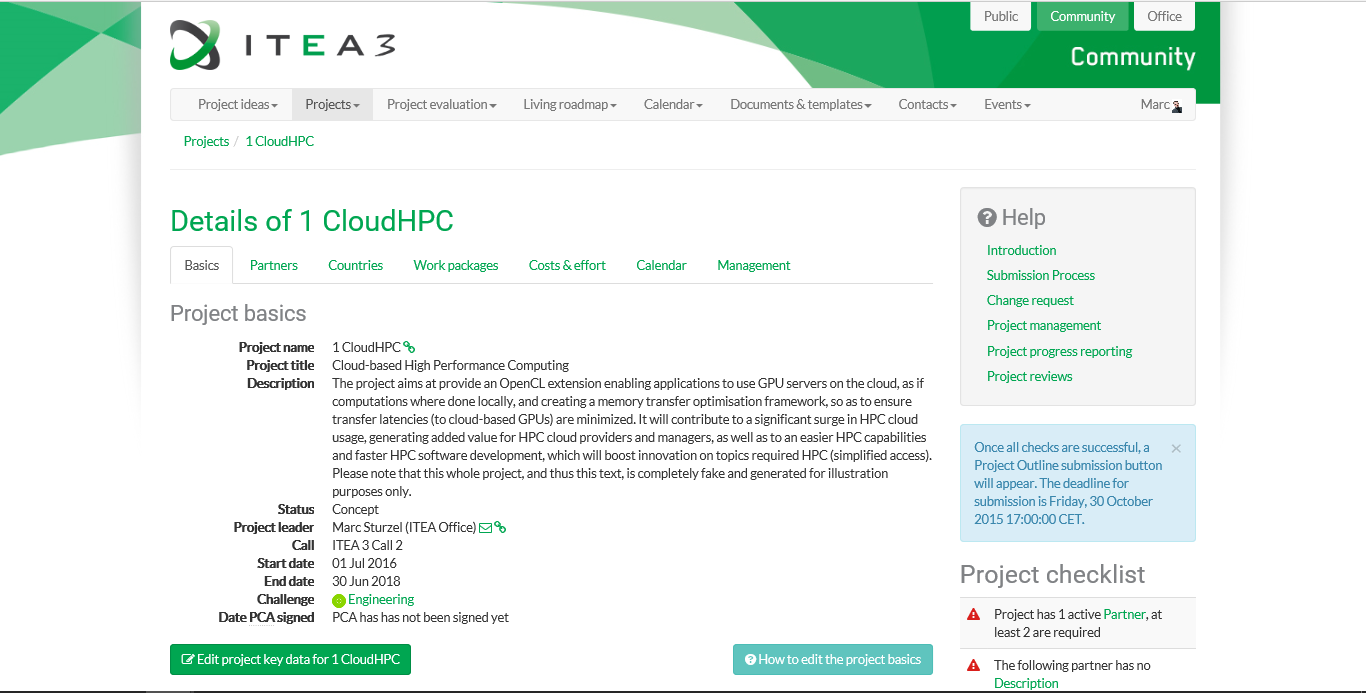 Merged proposal
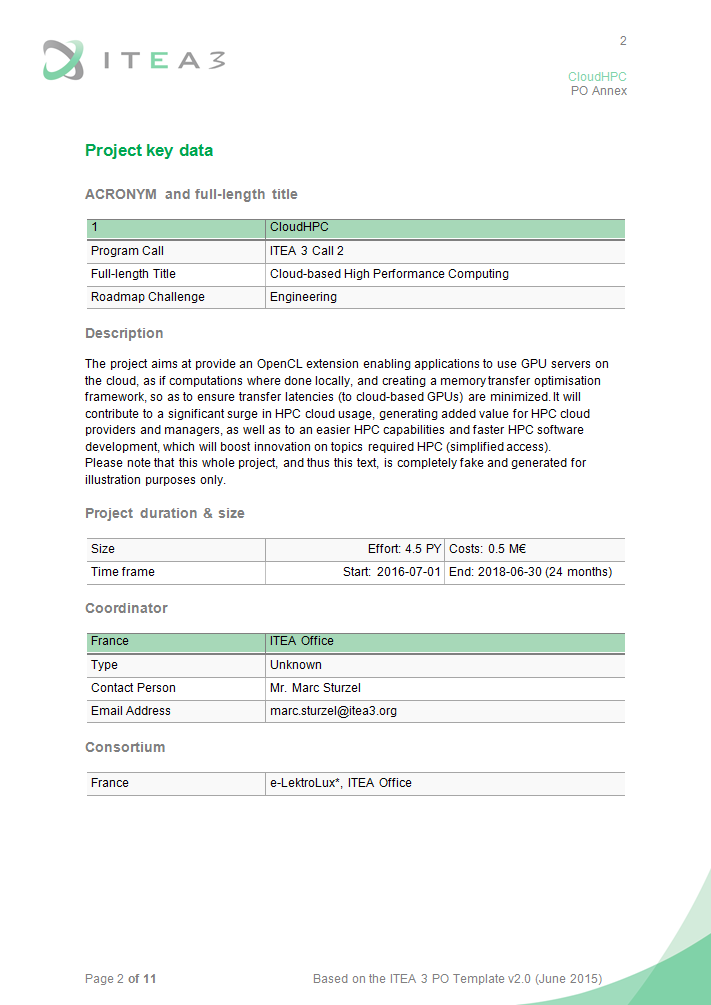 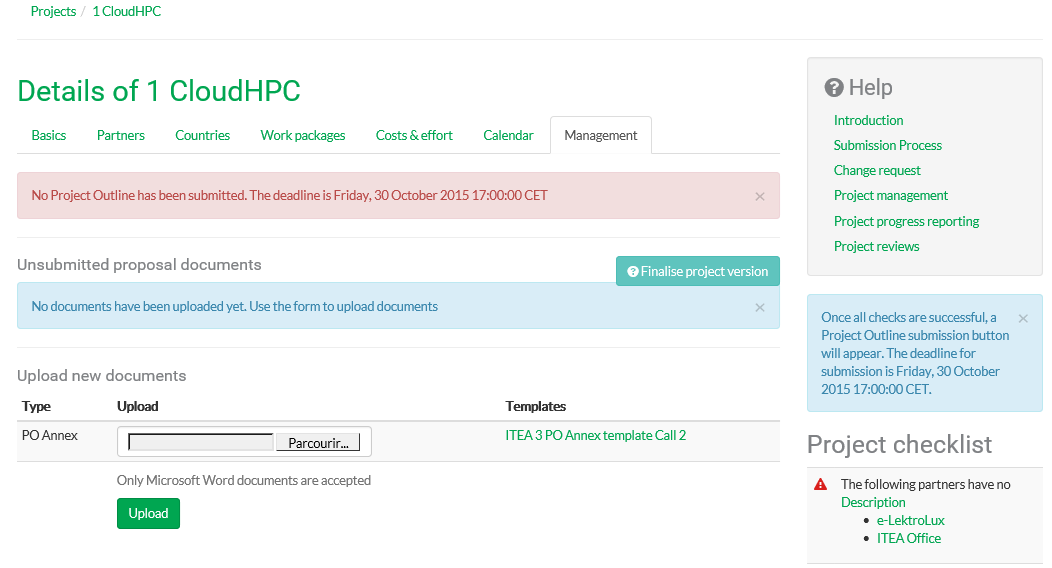 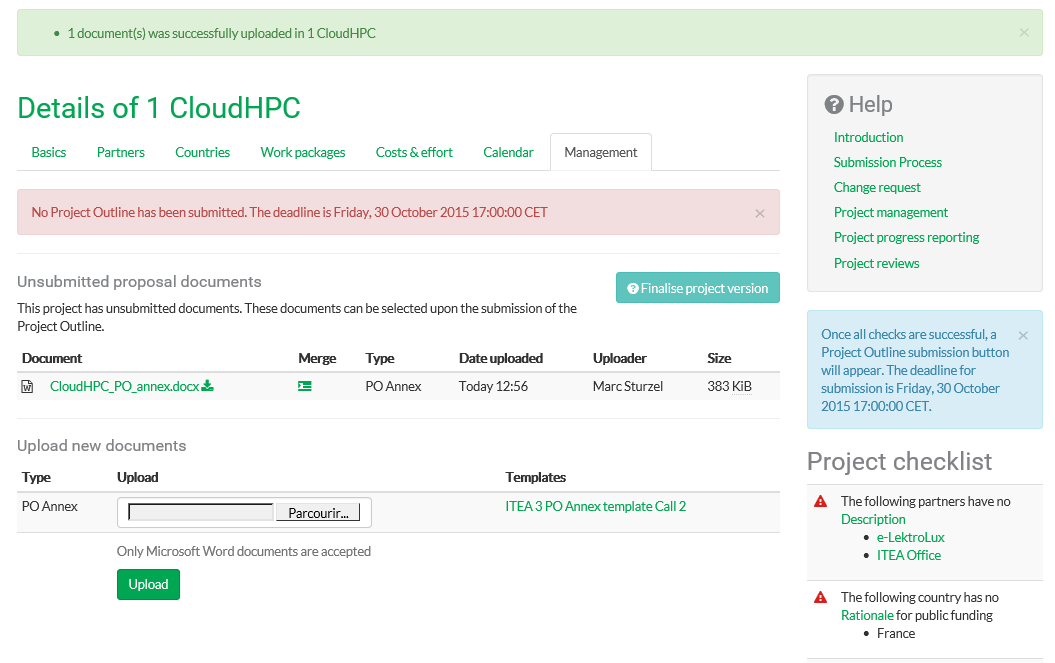 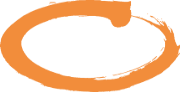 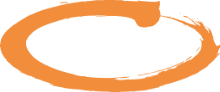 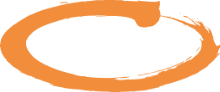 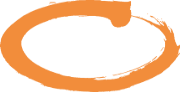 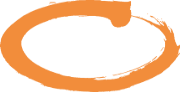 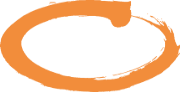 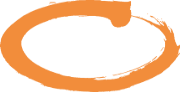 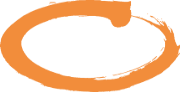 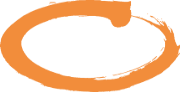 Preview:
read-only
[Speaker Notes: Messages:
- To be on the safe side, submit your PO at least once a few days before the deadline]
Project coordinator
ITEA websites
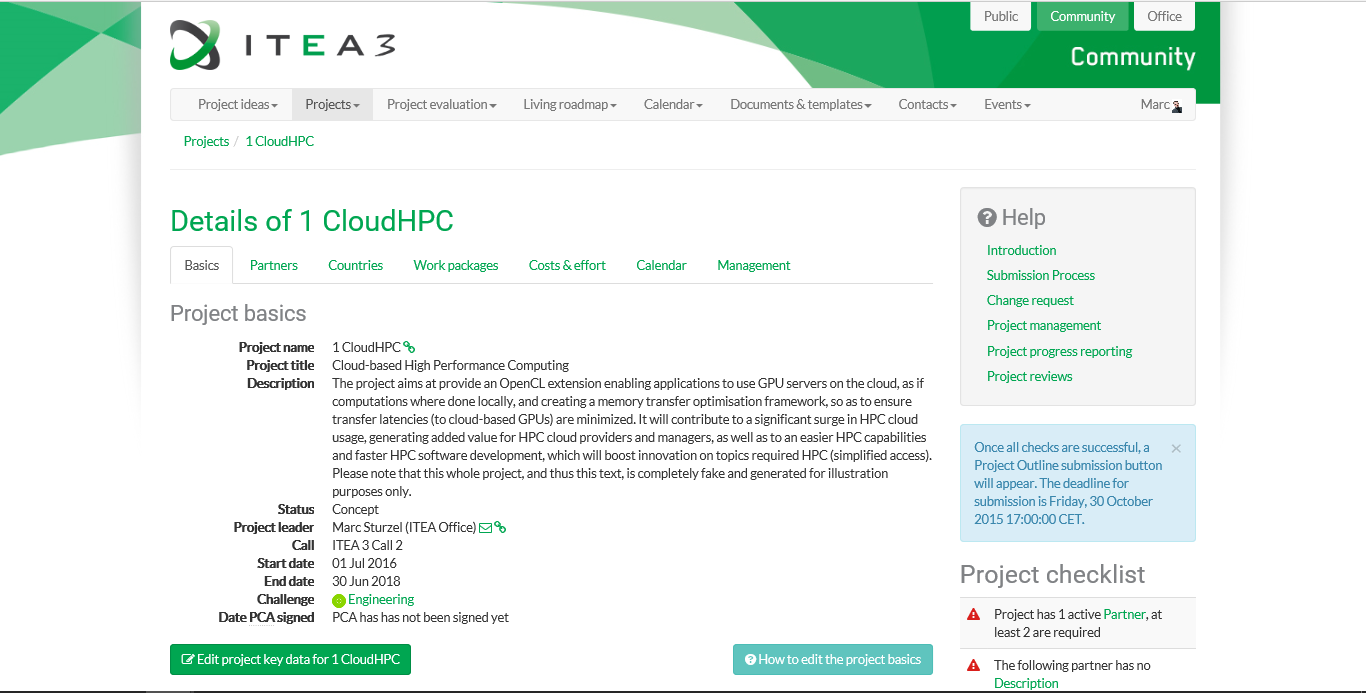 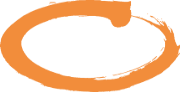 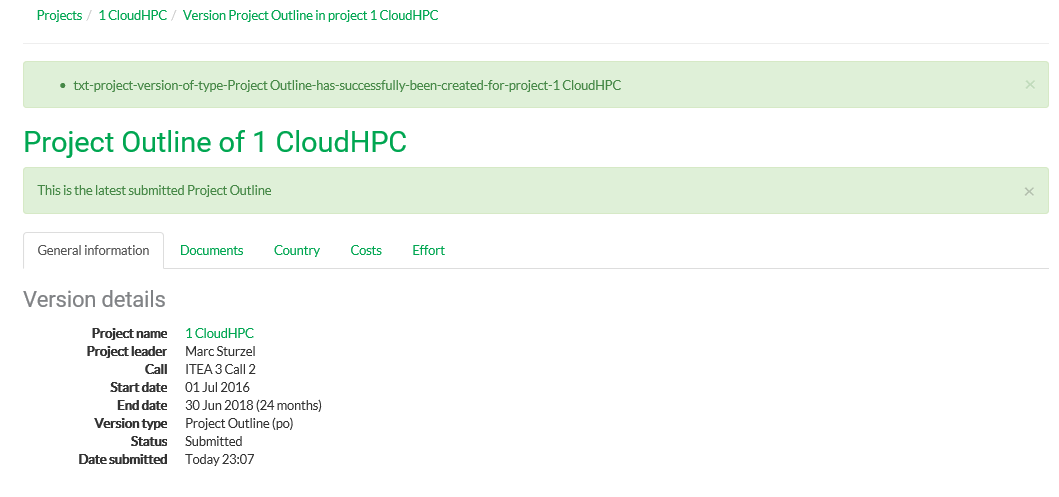 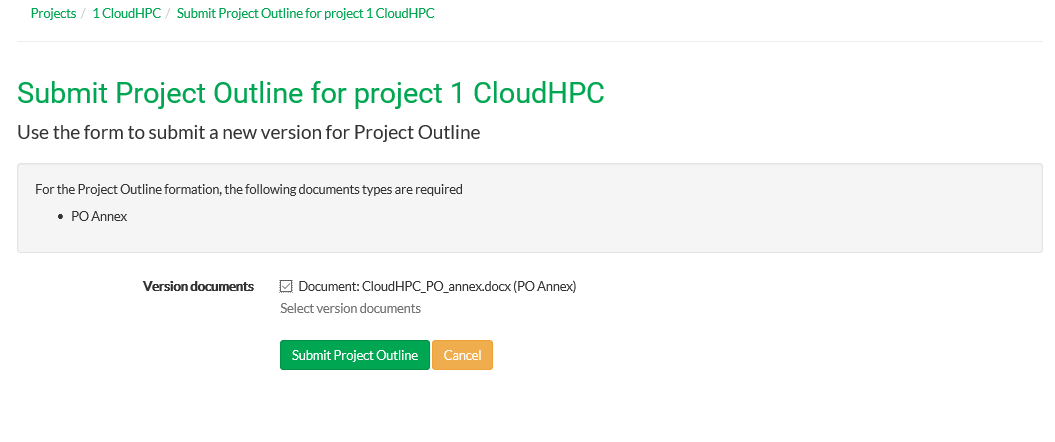 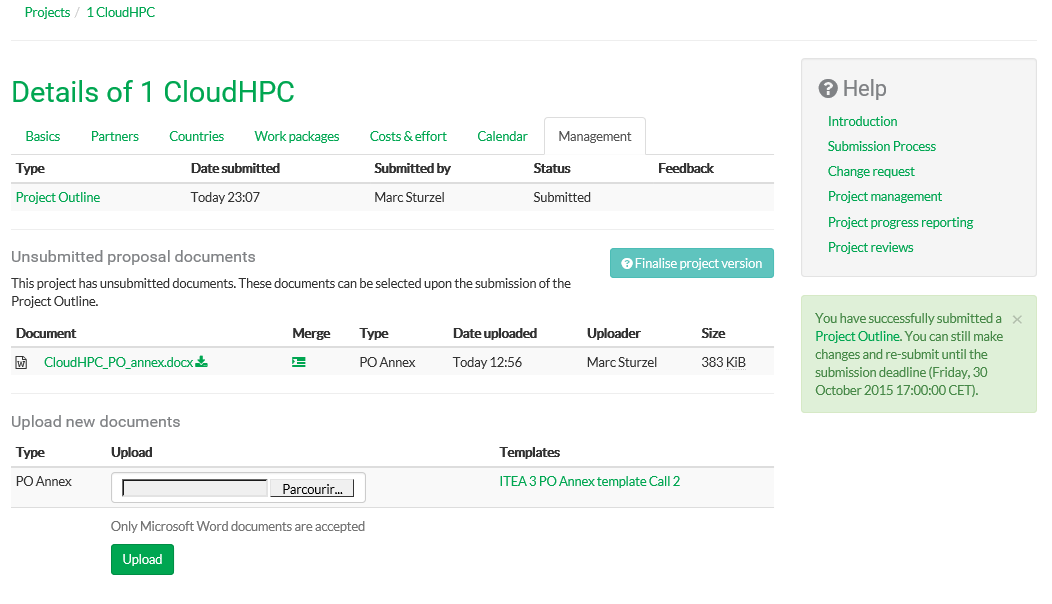 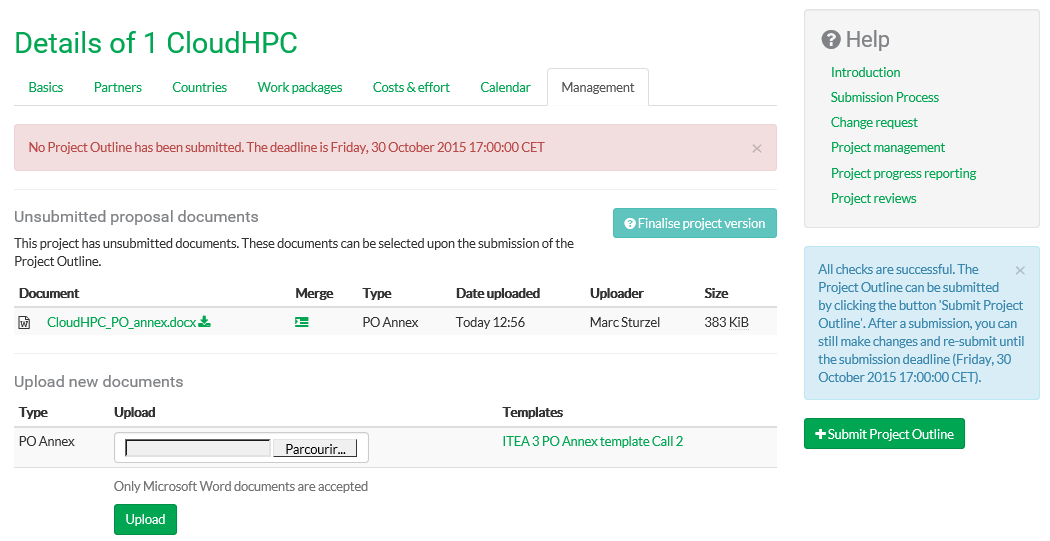 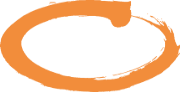 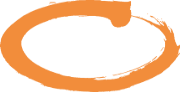 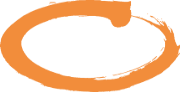 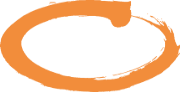 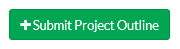 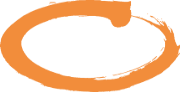 You can submit your PO as many times as you want until the deadline is met
For any advice or coaching, 
do not hesitate to contact the
ITEA Programme Coordinators

For any general question or support: info@itea3.org
Thank you for your attention